DECLARACIÓN
PATRIMONIAL Y DE
INTERESES DE
SERVIDORES PÚBLICOS

C.P.C. y M.I. Oscar Castillo García
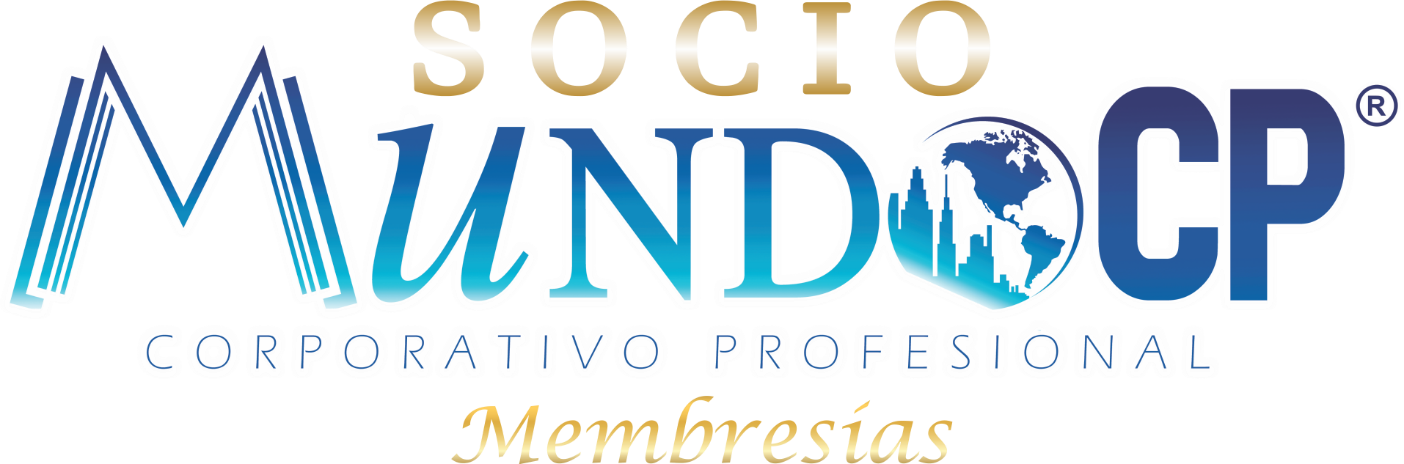 1
FUNDAMENTO   LEGAL


CONSTITUCIÓN POLÍTICA DE LOS ESTADOS UNIDOS MEXICANOS



Título Cuarto
De las Responsabilidades de los Servidores Públicos, Particulares Vinculados con Faltas Administrativas Graves o Hechos de Corrupción, y Patrimonial del Estado.
2
Artículo 108. Para los efectos de las responsabilidades a que alude este Título se reputarán como servidores públicos a los representantes de elección popular, a los miembros del Poder Judicial de la Federación, los funcionarios y empleados y, en general, a toda persona que desempeñe un empleo, cargo o comisión de cualquier naturaleza en el Congreso de la Unión o en la Administración Pública Federal, así como a los servidores públicos de los organismos a los que esta Constitución otorgue autonomía, quienes serán responsables por los actos u omisiones en que incurran en el desempeño de sus respectivas funciones.
3
Último párrafo 

Los servidores públicos a que se refiere el presente artículo estarán obligados a presentar, bajo
protesta de decir verdad, su declaración patrimonial y de intereses ante las autoridades competentes y en
los términos que determine la ley.
4
SANCIONES

Artículo 109. Los servidores públicos y particulares que incurran en responsabilidad frente al Estado,
serán sancionados conforme a lo siguiente:

I. Se impondrán, mediante juicio político, las sanciones indicadas en el artículo 110 a los servidores públicos señalados en el mismo precepto, cuando en el ejercicio de sus funciones incurran en actos u omisiones que redunden en perjuicio de los intereses públicos
fundamentales o de su buen despacho.

II…………………..
5
III. Se aplicarán sanciones administrativas a los servidores públicos por los actos u omisiones que afecten la legalidad, honradez, lealtad, imparcialidad y eficiencia que deban observar en el desempeño de sus empleos, cargos o comisiones. 

Dichas sanciones consistirán en amonestación, suspensión, destitución e inhabilitación, así como en sanciones económicas, y deberán establecerse de acuerdo con los beneficios económicos que, en su caso, haya obtenido el responsable y con los daños y perjuicios patrimoniales causados por los actos u omisiones.
 
La ley establecerá los procedimientos para la investigación y sanción de dichos actos u omisiones.
6
Artículo 110. Podrán ser sujetos de juicio político los senadores y diputados al Congreso de la Unión, los ministros de la Suprema Corte de Justicia de la Nación, los consejeros de la Judicatura Federal, los secretarios de Despacho, el Fiscal General de la República, los magistrados de Circuito y jueces de Distrito, el consejero Presidente, los consejeros electorales y el secretario ejecutivo del Instituto Nacional Electoral, los magistrados del Tribunal Electoral, los integrantes de los órganos constitucionales autónomos, los directores generales y sus equivalentes de los organismos descentralizados, empresas de participación estatal mayoritaria, sociedades y asociaciones asimiladas a éstas y fideicomisos públicos………………………..
7
LEY 
GENERAL 
DE 
RESPONSABILIDADES ADMINISTRATIVAS
8
Artículo 3. Para efectos de esta Ley se entenderá por: 

I…………

II. Autoridad investigadora: La autoridad en las Secretarías, los Órganos internos de control, la Auditoría Superior de la Federación y las entidades de fiscalización superior de las entidades federativas, así como las unidades de responsabilidades de las Empresas productivas del Estado, encargada de la investigación de Faltas administrativas;
9
III. Autoridad substanciadora: La autoridad en las Secretarías, los Órganos internos de control, la Auditoría Superior y sus homólogas en las entidades federativas, así como las unidades de responsabilidades de las Empresas productivas del Estado que, en el ámbito de su competencia, dirigen y conducen el procedimiento de responsabilidades administrativas desde la admisión del Informe de presunta responsabilidad administrativa y hasta la conclusión de la audiencia inicial. La función de la Autoridad substanciadora, en ningún caso podrá ser ejercida por una Autoridad investigadora;
10
IV. Autoridad resolutora: Tratándose de Faltas administrativas no graves lo será la unidad de responsabilidades administrativas o el servidor público asignado en los Órganos internos de control. 

Para las Faltas administrativas graves, así como para las Faltas de particulares, lo será el Tribunal competente;
11
VI. Conflicto de Interés: La posible afectación del desempeño imparcial y objetivo de las funciones de los Servidores Públicos en razón de intereses personales, familiares o de negocios;
 
VII………….

VIII. Declarante: El Servidor Público obligado a presentar declaración de situación patrimonial, de intereses y fiscal, en los términos de esta Ley;
12
XV. Falta administrativa no grave: Las faltas administrativas de los Servidores Públicos en los términos de la presente Ley, cuya sanción corresponde a las Secretarías y a los Órganos internos de control;
 
XVI. Falta administrativa grave: Las faltas administrativas de los Servidores Públicos catalogadas como graves en los términos de la presente Ley, cuya sanción corresponde al Tribunal Federal de Justicia Administrativa y sus homólogos en las entidades federativas;
13
XXV. Servidores Públicos: Las personas que desempeñan un empleo, cargo o comisión en los entes públicos, en el ámbito federal y local, conforme a lo dispuesto en el artículo 108 de la Constitución Política de los Estados Unidos Mexicanos; 


Artículo 4. Son sujetos de esta Ley: 

I. Los Servidores Públicos;
14
Artículo 5. No se considerarán Servidores Públicos los consejeros independientes de los órganos de gobierno de las empresas productivas del Estado ni de los entes públicos en cuyas leyes de creación se prevea expresamente, sin perjuicio de las responsabilidades que establecen las leyes que los regulan.
15
Tampoco tendrán el carácter de Servidores Públicos los consejeros independientes que, en su caso, integren los órganos de gobierno de entidades de la Administración Pública Federal que realicen actividades comerciales, conforme a lo establecido en la Ley Federal de las Entidades Paraestatales, quienes podrán ser contratados como consejeros, siempre y cuando: 

No tengan una relación laboral con las entidades; 

II. No tengan un empleo, cargo o comisión en cualquier otro Ente público, ni en entes privados con los que tenga Conflicto de Interés;
16
Artículo 29. Las declaraciones patrimoniales y de intereses serán públicas salvo los rubros cuya publicidad pueda afectar la vida privada o los datos personales protegidos por la Constitución.
 Para tal efecto, el Comité Coordinador, a propuesta del Comité de Participación Ciudadana, emitirá los formatos respectivos, garantizando que los rubros que pudieran afectar los derechos aludidos queden en resguardo de las autoridades competentes.
17
Artículo 30. Las Secretarías y los Órganos internos de control, según sea el caso, deberán realizar una verificación aleatoria de las declaraciones patrimoniales que obren en el sistema de evolución patrimonial, de declaración de intereses y constancia de presentación de declaración fiscal, así como de la evolución del patrimonio de los Servidores Públicos.

 De no existir ninguna anomalía expedirán la certificación correspondiente, la cual se anotará en dicho sistema. 

En caso contrario, iniciarán la investigación que corresponda.
18
Sección Segunda 

De los sujetos obligados a presentar declaración patrimonial y de intereses 

Artículo 32. Estarán obligados a presentar las declaraciones de situación patrimonial y de intereses, bajo protesta de decir verdad y ante las Secretarías o su respectivo Órgano interno de control, todos los Servidores Públicos, en los términos previstos en la presente Ley.

 Asimismo, deberán presentar su declaración fiscal anual, en los términos que disponga la legislación de la materia.
19
Plazos y mecanismos de registro al sistema de evolución patrimonial, de declaración de intereses y constancia de presentación de declaración fiscal 

Artículo 33. La declaración de situación patrimonial deberá presentarse en los siguientes plazos: 

Declaración inicial, dentro de los sesenta días naturales siguientes a la toma de posesión con motivo del: 

Ingreso al servicio público por primera vez; 

b) Reingreso al servicio público después de sesenta días naturales de la conclusión de su último encargo;
20
II. Declaración de modificación patrimonial, durante el mes de mayo de cada año.

III. Declaración de conclusión del encargo, dentro de los sesenta días naturales siguientes a la conclusión.
21
En el caso de cambio de dependencia o entidad en el mismo orden de gobierno, únicamente se dará aviso de dicha situación y no será necesario presentar la declaración de conclusión. 

La Secretaría o los Órganos internos de control, según corresponda, podrán solicitar a los Servidores Públicos una copia de la declaración del Impuesto Sobre la Renta del año que corresponda, si éstos estuvieren obligados a presentarla o, en su caso, de la constancia de percepciones y retenciones que les hubieren emitido alguno de los entes públicos, la cual deberá ser remitida en un plazo de tres días hábiles a partir de la fecha en que se reciba la solicitud.
22
Si transcurridos los plazos a que se refieren las fracciones I, II y III de este artículo, no se hubiese presentado la declaración correspondiente, sin causa justificada, se iniciará inmediatamente la investigación por presunta responsabilidad por la comisión de las Faltas administrativas correspondientes y se requerirá por escrito al Declarante el cumplimiento de dicha obligación.
23
Tratándose de los supuestos previstos en las fracciones I y II de este artículo, en caso de que la omisión en la declaración continúe por un periodo de treinta días naturales siguientes a la fecha en que hubiere notificado el requerimiento al Declarante, las Secretarías o los Órganos internos de control, según corresponda, declararán que el nombramiento o contrato ha quedado sin efectos, debiendo notificar lo anterior al titular del Ente público correspondiente para separar del cargo al servidor público. 

El incumplimiento por no separar del cargo al servidor público por parte del titular de alguno de los entes públicos, será causa de responsabilidad administrativa en los términos de esta Ley.
24
Para el caso de omisión, sin causa justificada, en la presentación de la declaración a que se refiere la fracción III de este artículo, se inhabilitará al infractor de tres meses a un año. 

Para la imposición de las sanciones a que se refiere este artículo deberá sustanciarse el procedimiento de responsabilidad administrativa por faltas administrativas previsto en el Título Segundo del Libro Segundo de esta Ley.
25
Artículo 34. Las declaraciones de situación patrimonial deberán ser presentadas a través de medios electrónicos, empleándose medios de identificación electrónica. 

En el caso de municipios que no cuenten con las tecnologías de la información y comunicación necesarias para cumplir lo anterior, podrán emplearse formatos impresos, siendo responsabilidad de los Órganos internos de control y las Secretarías verificar que dichos formatos sean digitalizados e incluir la información que corresponda en el sistema de evolución patrimonial y de declaración de intereses.
26
Las Secretarías tendrán a su cargo el sistema de certificación de los medios de identificación electrónica que utilicen los Servidores Públicos, y llevarán el control de dichos medios.
 
Asimismo, el Comité Coordinador, a propuesta del Comité de Participación Ciudadana, emitirá las normas y los formatos impresos; de medios magnéticos y electrónicos, bajo los cuales los Declarantes deberán presentar las declaraciones de situación patrimonial, así como los manuales e instructivos, observando lo dispuesto por el artículo 29 de esta Ley.
27
Para los efectos de los procedimientos penales que se deriven de la aplicación de las disposiciones del presente Título, son documentos públicos aquellos que emita la Secretaría para ser presentados como medios de prueba, en los cuales se contenga la información que obre en sus archivos documentales y electrónicos sobre las declaraciones de situación patrimonial de los Servidores Públicos. 

Los Servidores Públicos competentes para recabar las declaraciones patrimoniales deberán resguardar la información a la que accedan observando lo dispuesto en la legislación en materia de transparencia, acceso a la información pública y protección de datos personales.
28
Artículo 35. En la declaración inicial y de conclusión del encargo se manifestarán los bienes inmuebles, con la fecha y valor de adquisición. 

En las declaraciones de modificación patrimonial se manifestarán sólo las modificaciones al patrimonio, con fecha y valor de adquisición. En todo caso se indicará el medio por el que se hizo la adquisición.
29
Artículo 36. Las Secretarías y los Órganos internos de control, estarán facultadas para llevar a cabo investigaciones o auditorías para verificar la evolución del patrimonio de los Declarantes. 


Artículo 37. En los casos en que la declaración de situación patrimonial del Declarante refleje un incremento en su patrimonio que no sea explicable o justificable en virtud de su remuneración como servidor público, las Secretarías y los Órganos internos de control inmediatamente solicitarán sea aclarado el origen de dicho enriquecimiento. 
De no justificarse la procedencia de dicho enriquecimiento, las Secretarías y los Órganos internos de control procederán a integrar el expediente correspondiente para darle trámite conforme a lo establecido en esta Ley, y formularán, en su caso, la denuncia correspondiente ante el Ministerio Público.
30
Artículo 38. Los Declarantes estarán obligados a proporcionar a las Secretarías y los Órganos internos de control, la información que se requiera para verificar la evolución de su situación patrimonial, incluyendo la de sus cónyuges, concubinas o concubinarios y dependientes económicos directos.
 
Sólo los titulares de las Secretarías o los Servidores Públicos en quien deleguen esta facultad podrán solicitar a las autoridades competentes, en los términos de las disposiciones aplicables, la información en materia fiscal, o la relacionada con operaciones de depósito, ahorro, administración o inversión de recursos monetarios.
31
Artículo 39. Para los efectos de la presente Ley y de la legislación penal, se computarán entre los bienes que adquieran los Declarantes o con respecto de los cuales se conduzcan como dueños, los que reciban o de los que dispongan su cónyuge, concubina o concubinario y sus dependientes económicos directos, salvo que se acredite que éstos los obtuvieron por sí mismos.
32
Artículo 40. En caso de que los Servidores Públicos, sin haberlo solicitado, reciban de un particular de manera gratuita la transmisión de la propiedad o el ofrecimiento para el uso de cualquier bien, con motivo del ejercicio de sus funciones, deberán informarlo inmediatamente a las Secretarías o al Órgano interno de control. En el caso de recepción de bienes, los Servidores Públicos procederán a poner los mismos a disposición de las autoridades competentes en materia de administración y enajenación de bienes públicos.
33
Artículo 41. Las Secretarías y los Órganos internos de control, según corresponda, tendrán la potestad de formular la denuncia al Ministerio Público, en su caso, cuando el sujeto a la verificación de la evolución de su patrimonio no justifique la procedencia lícita del incremento notoriamente desproporcionado de éste, representado por sus bienes, o de aquéllos sobre los que se conduzca como dueño, durante el tiempo de su empleo, cargo o comisión.
34
¿Si un servidor público que NO se desempeña como jefe de departamento o similar, tendrá obligación de presentar declaración patrimonial ?
35
Sí, deberá presentar declaración patrimonial y de intereses, por el año completo, reportando los rubros:

1. Datos Generales.
2.Domicilio del Declarante.
3. Datos Curriculares.
4. Datos del empleo, cargo o comisión.
5. Experiencia laboral
6. Ingresos NETOS del Declarante.
36
Si soy servidor público federal

 ¿dónde debo presentar mi declaración?
37
La Secretaría de la Función Pública cuenta con el sistema DeclaraNet se podrá ingresar y presentar su declaración patrimonial y de intereses.
 En la liga
 electrónica:/declaranet.gob.mx/
38
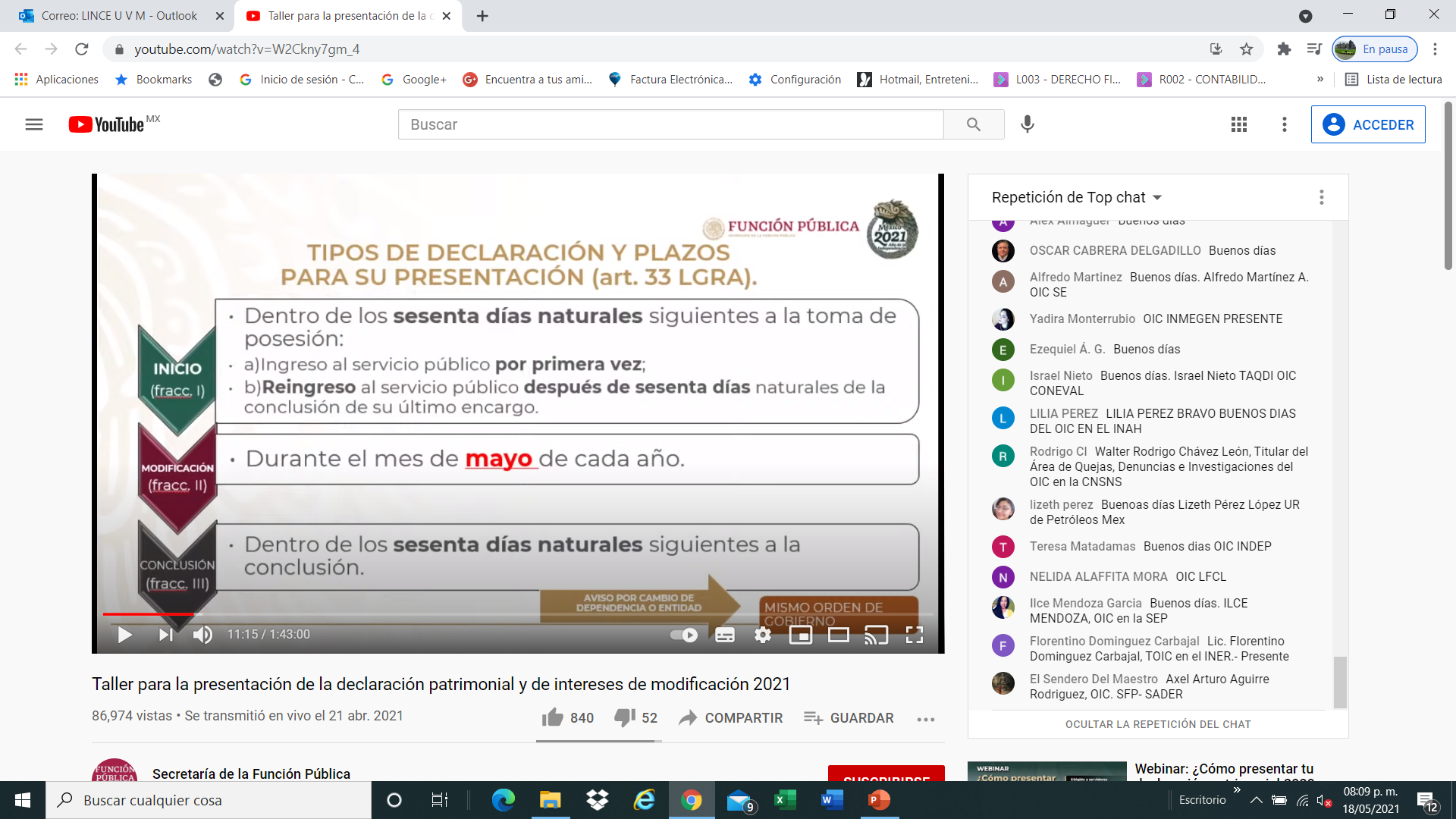 39
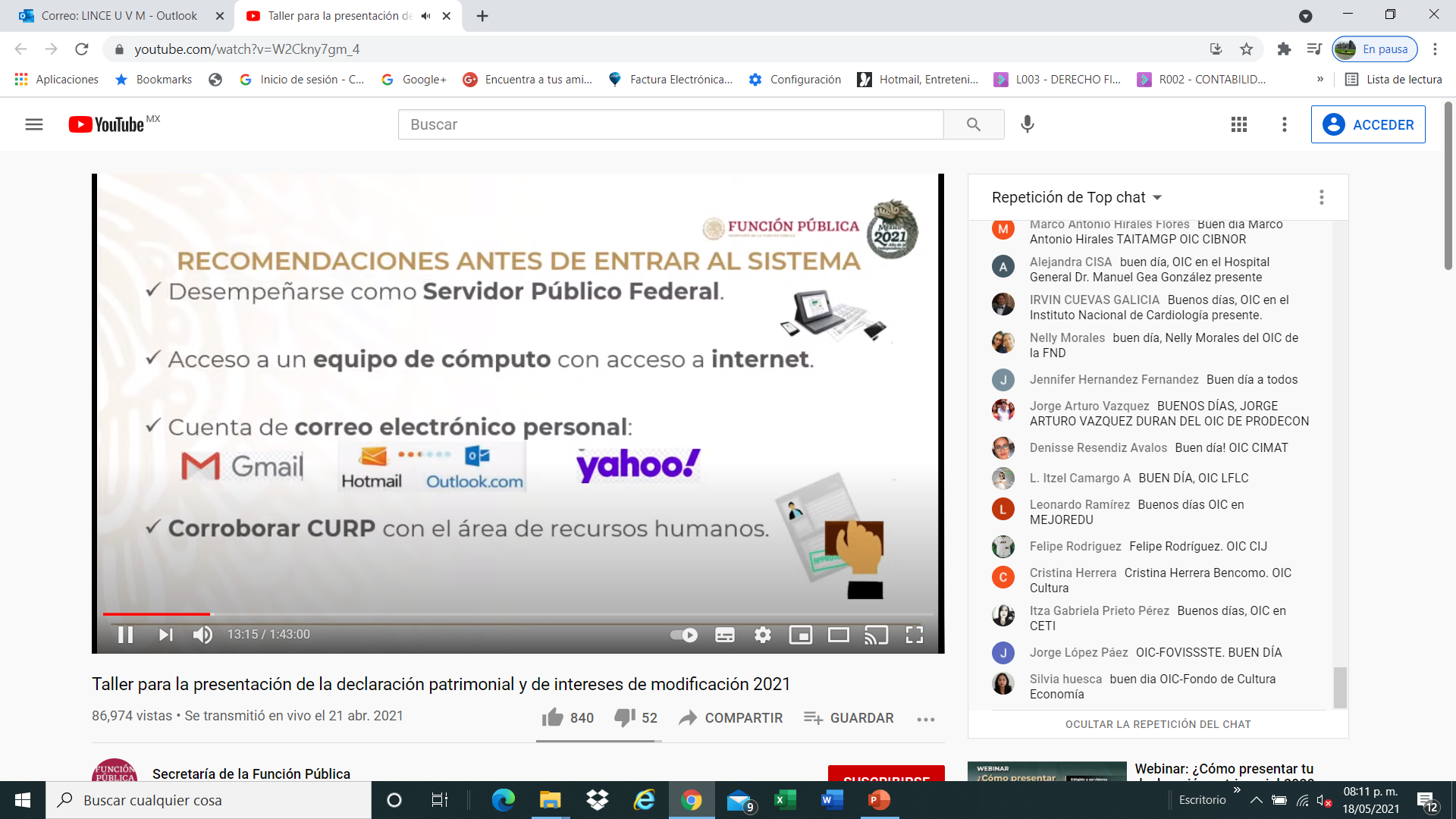 40
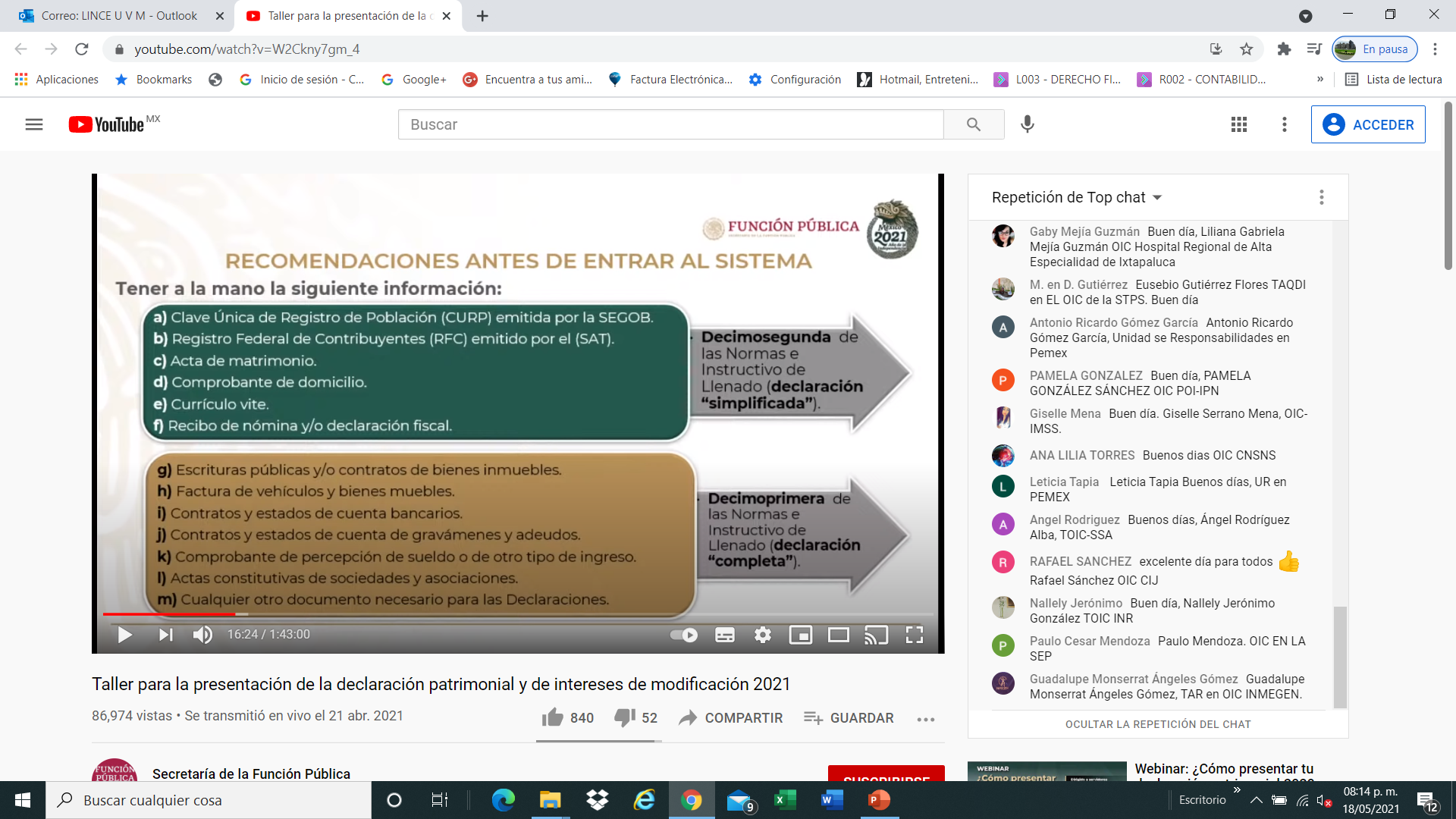 41
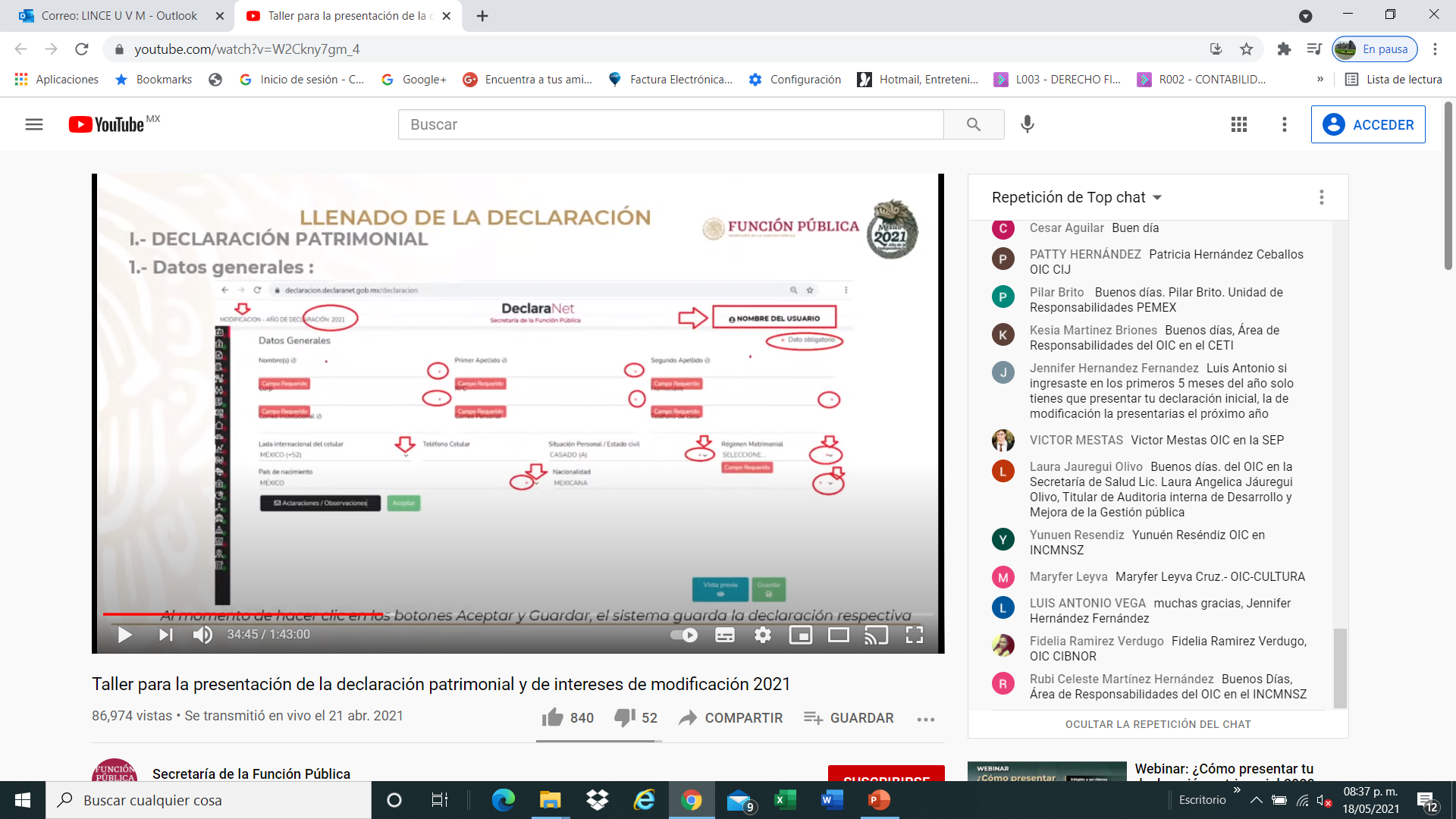 42
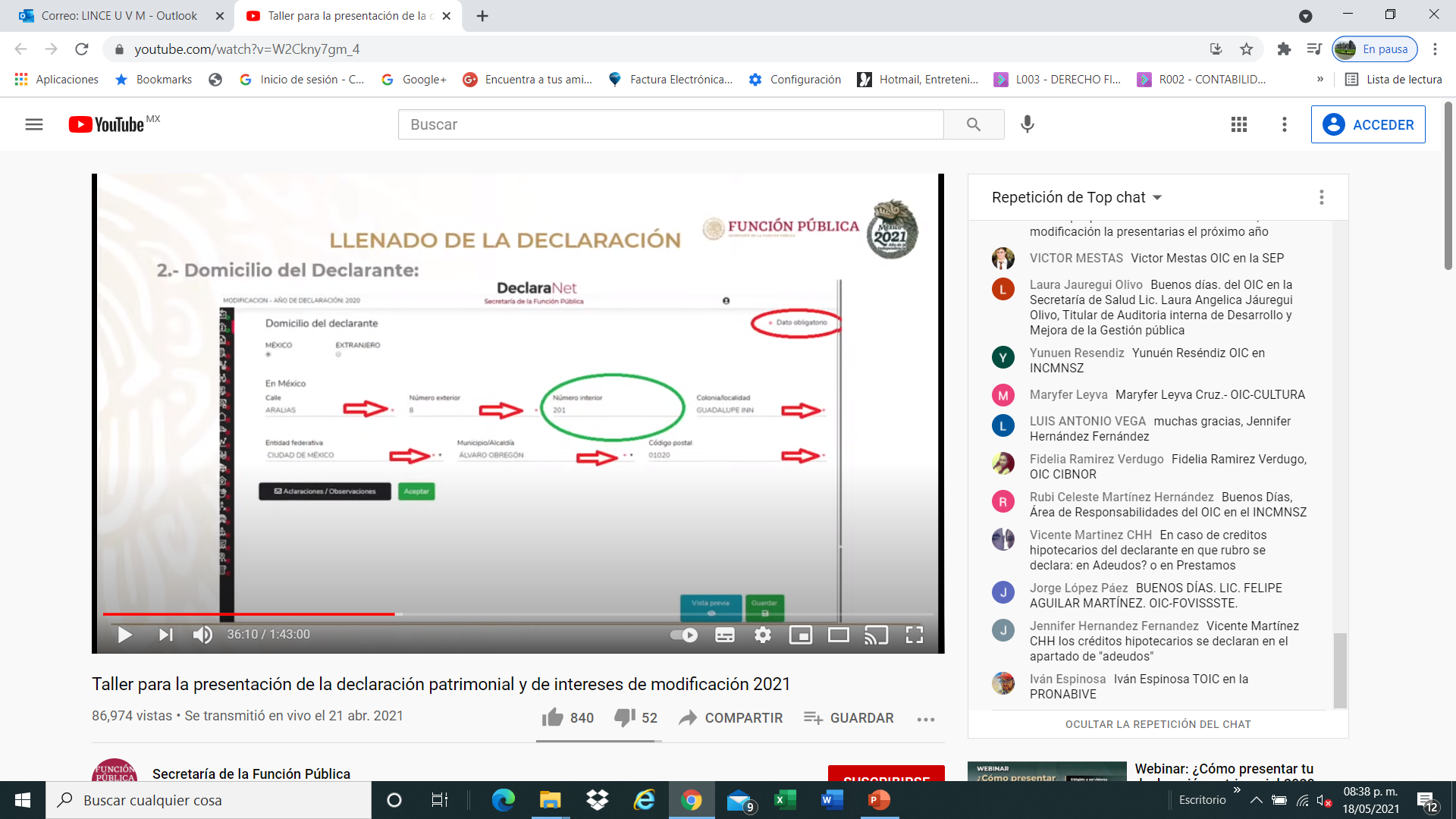 43
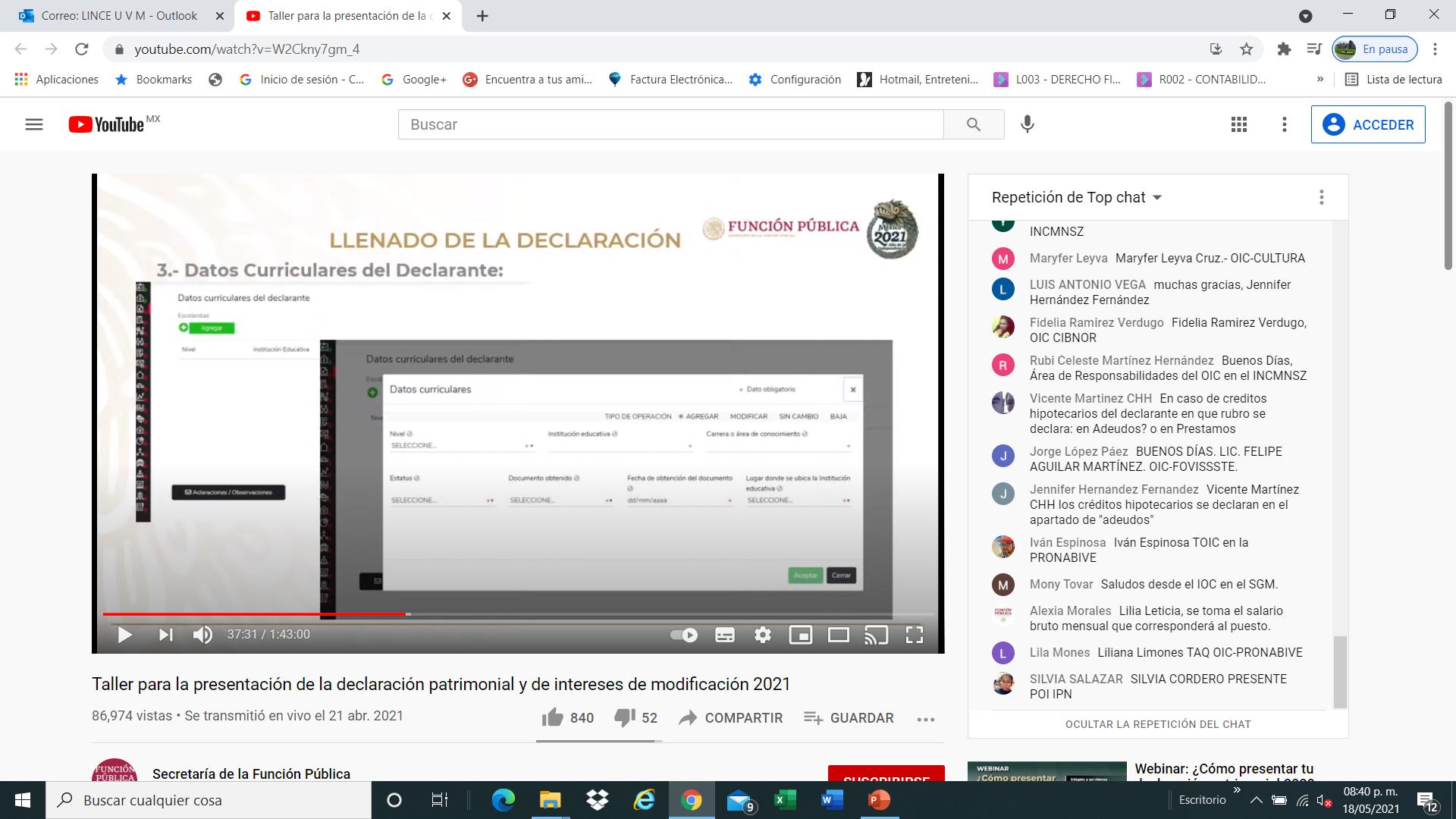 44
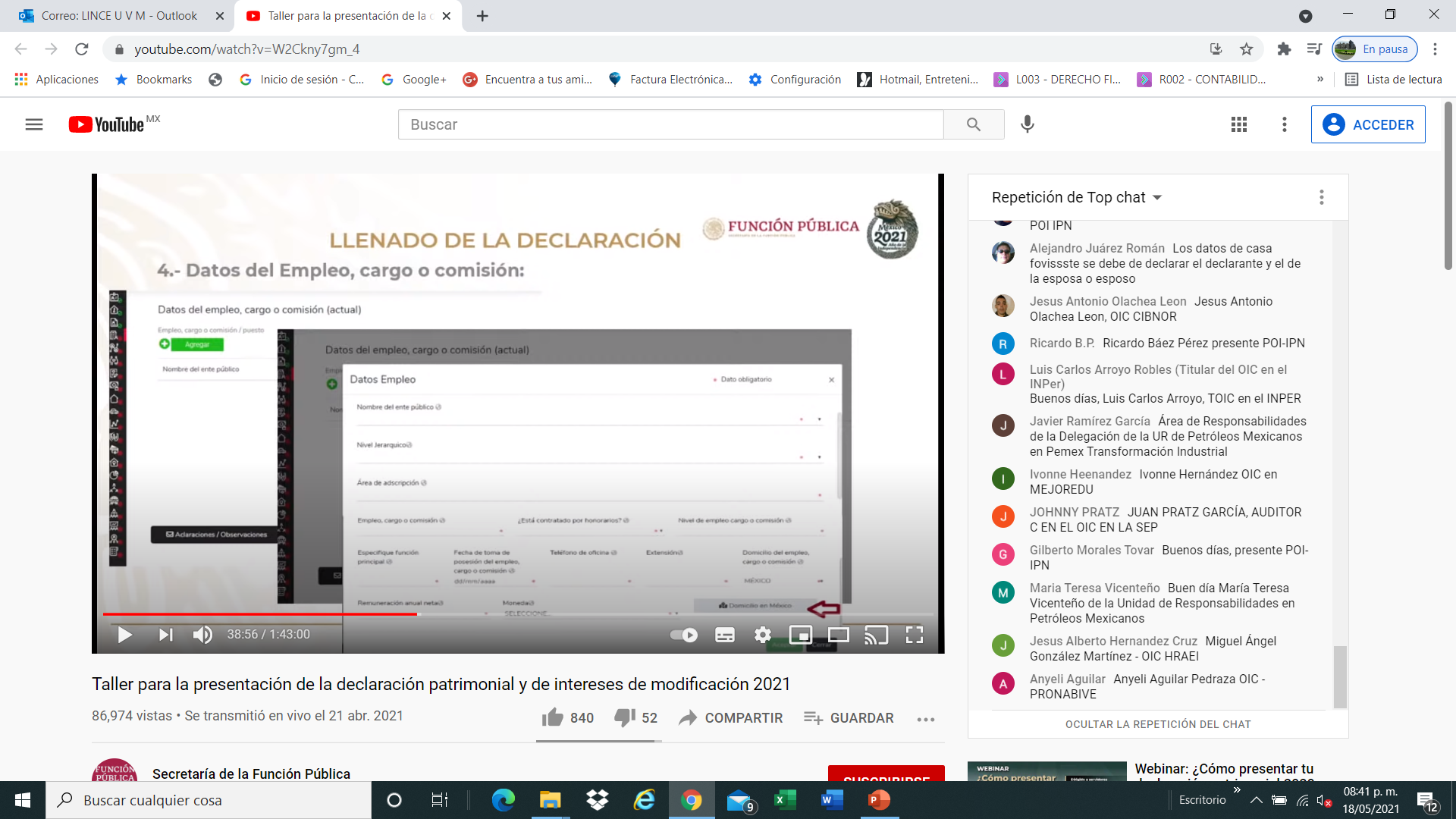 45
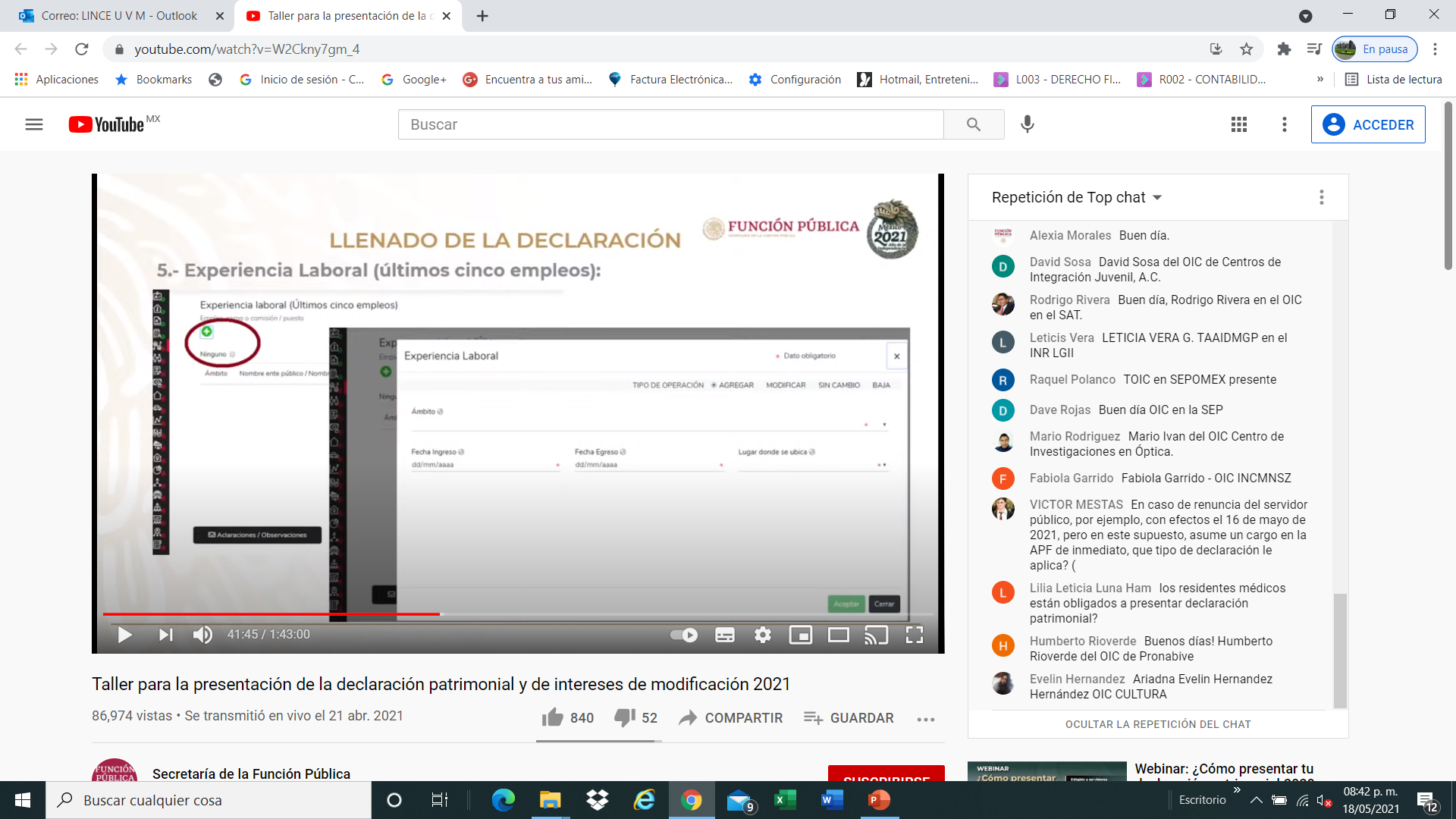 46
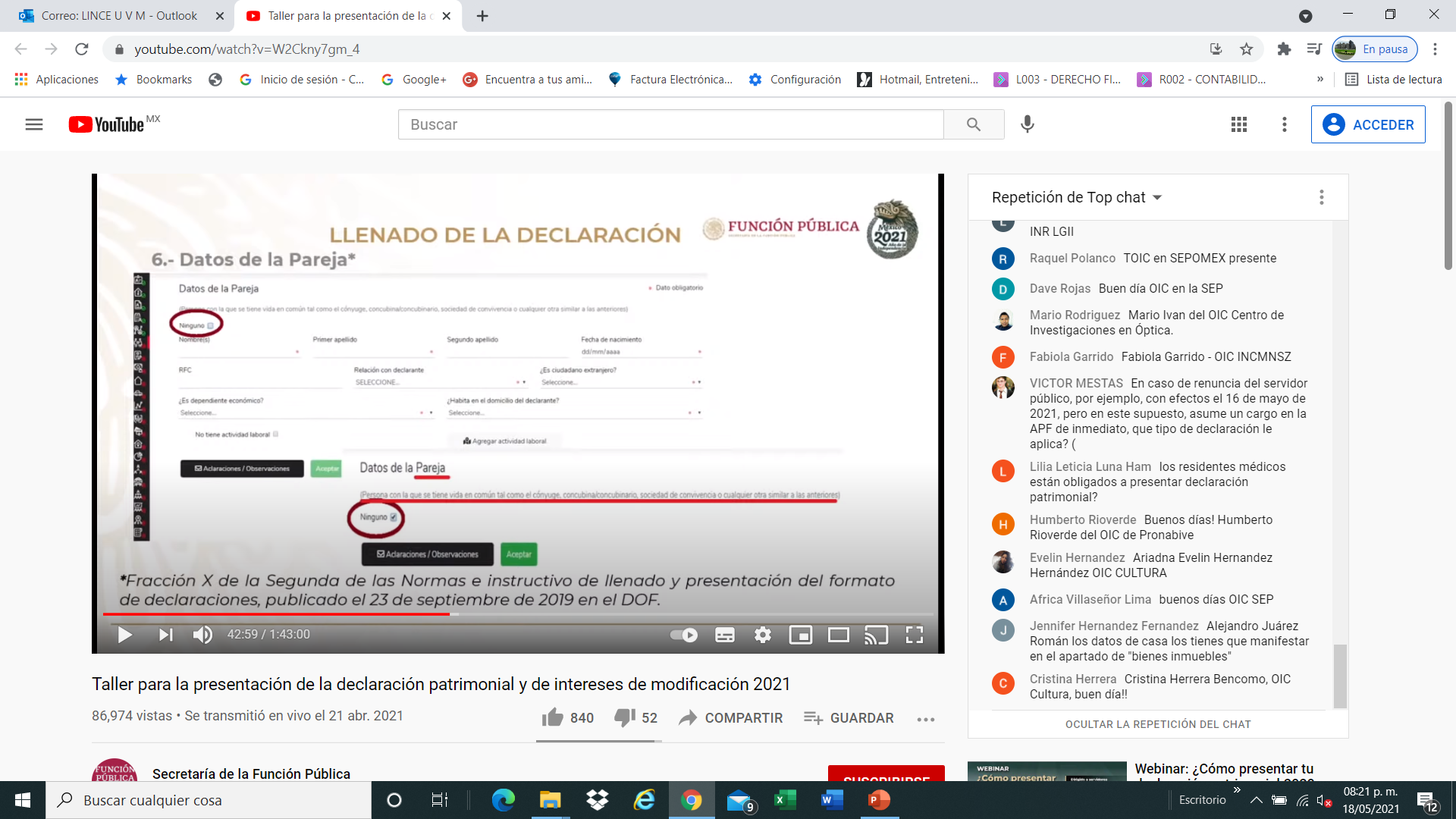 47
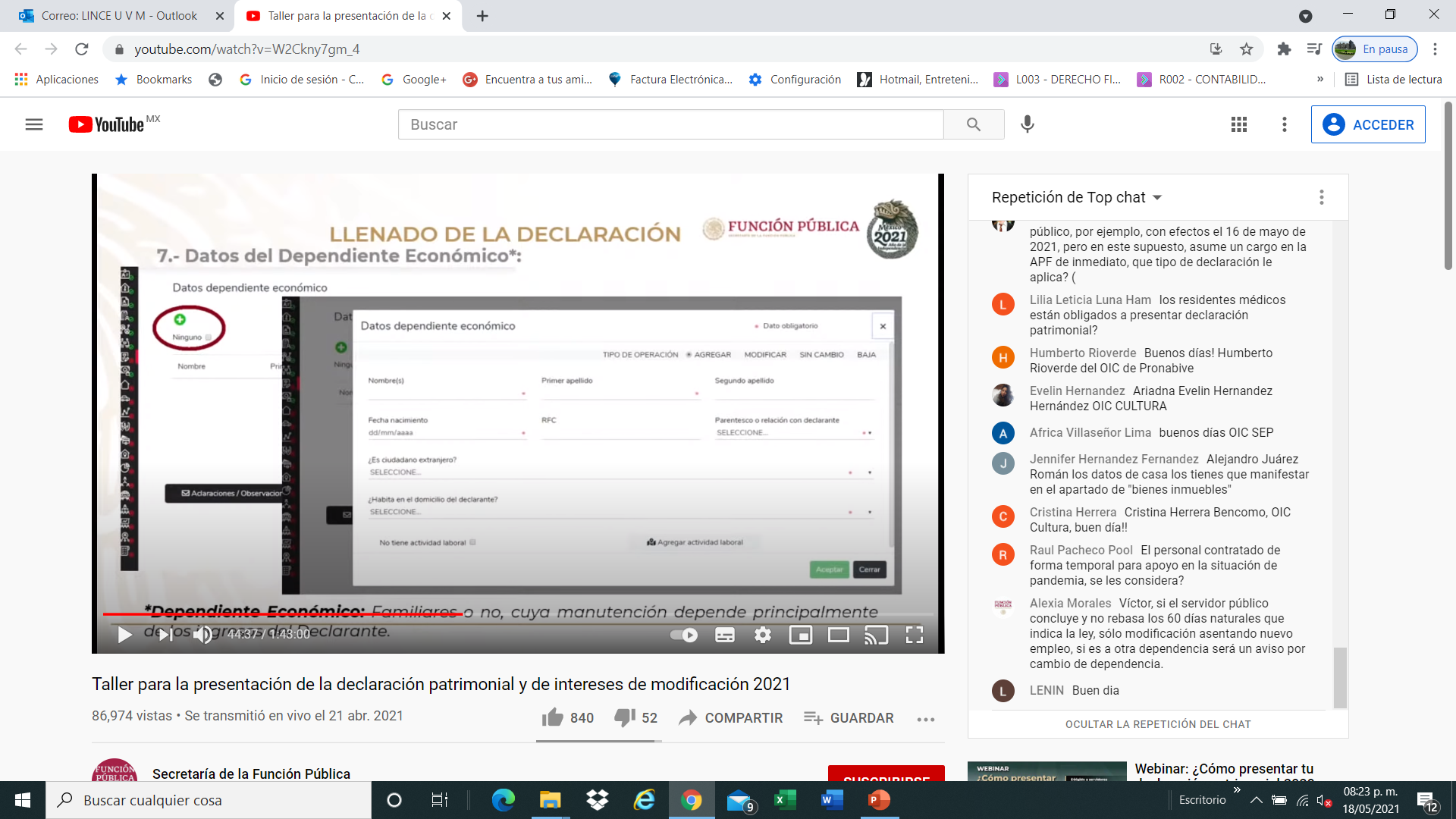 48
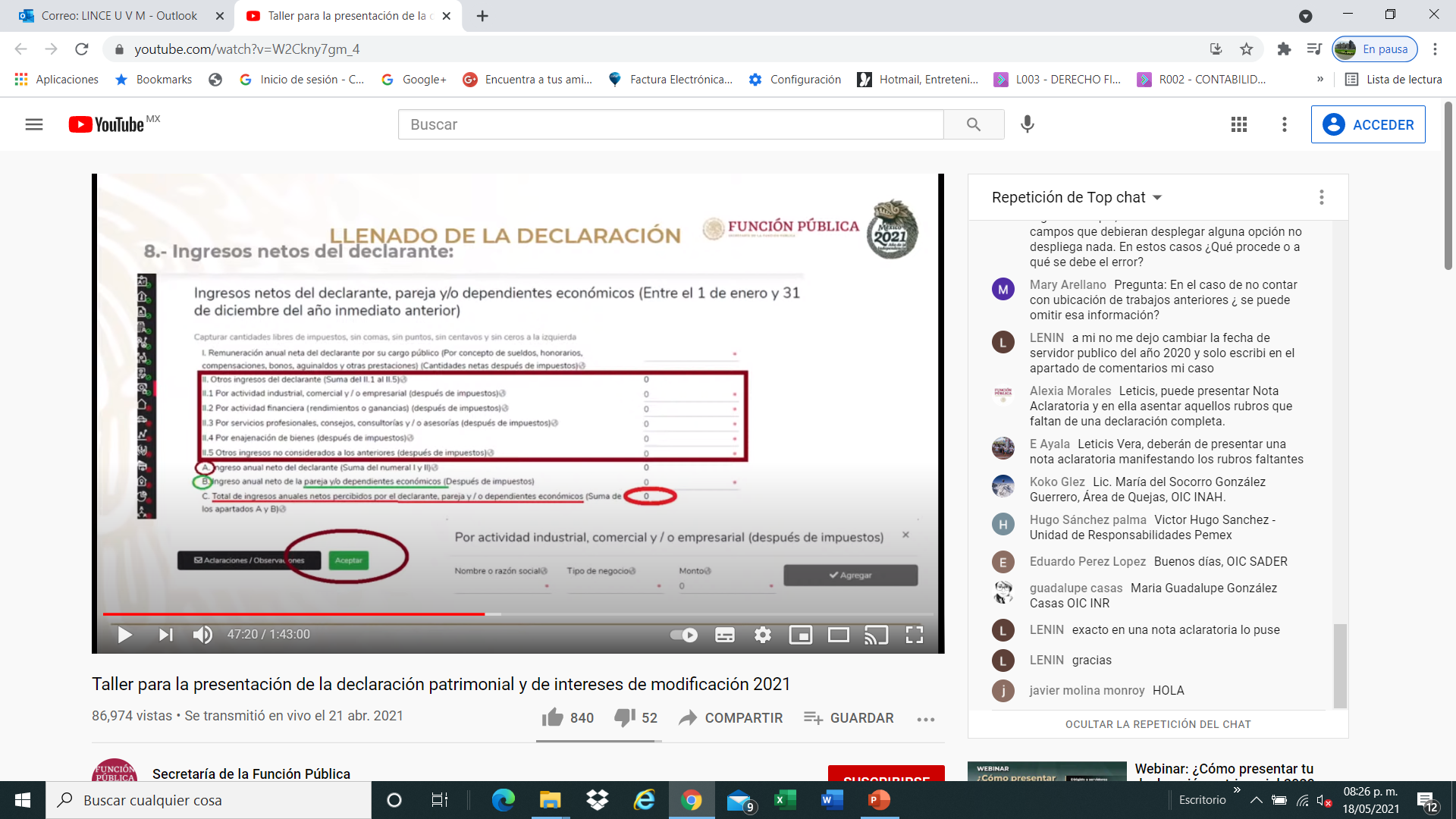 49
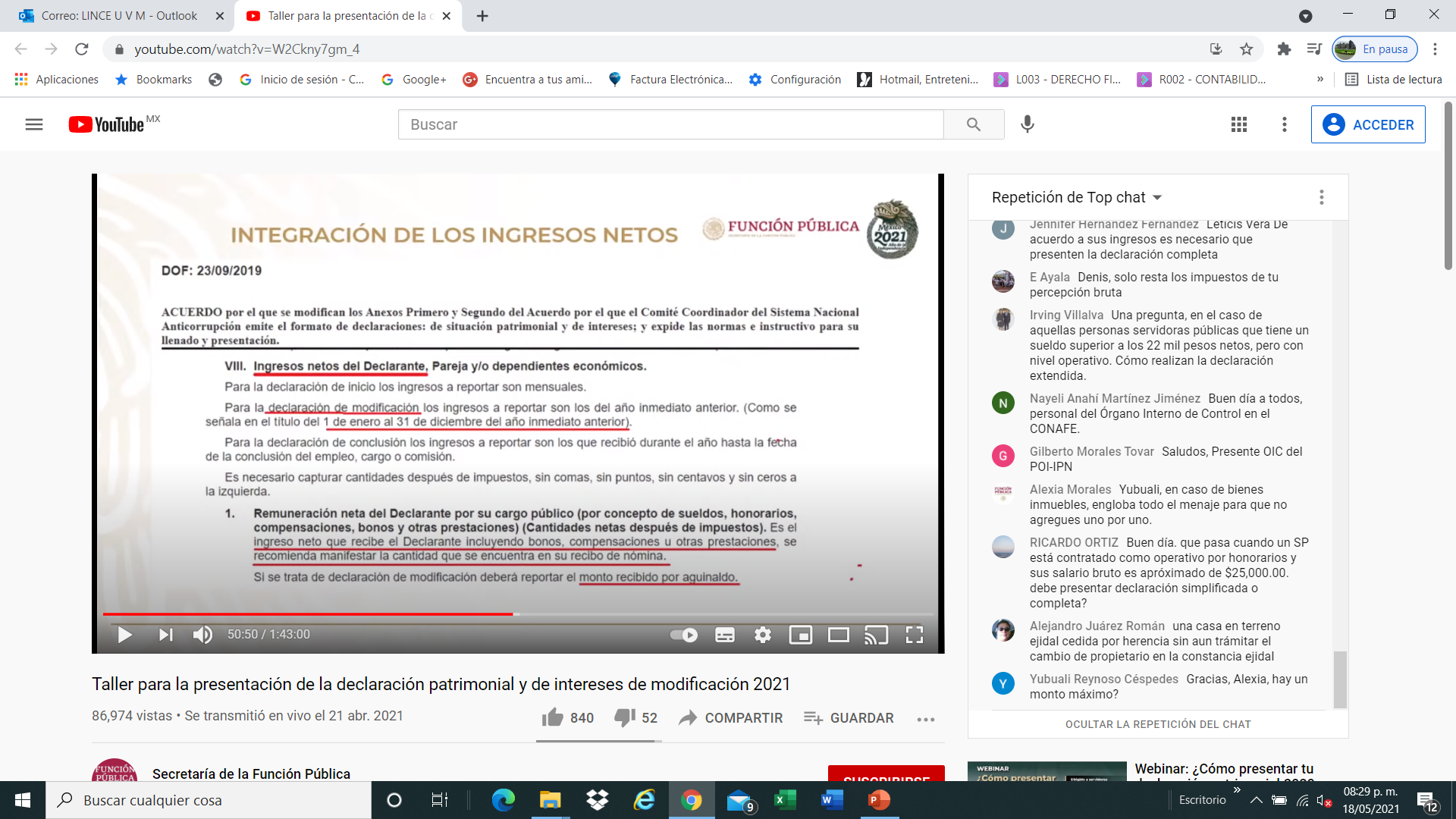 50
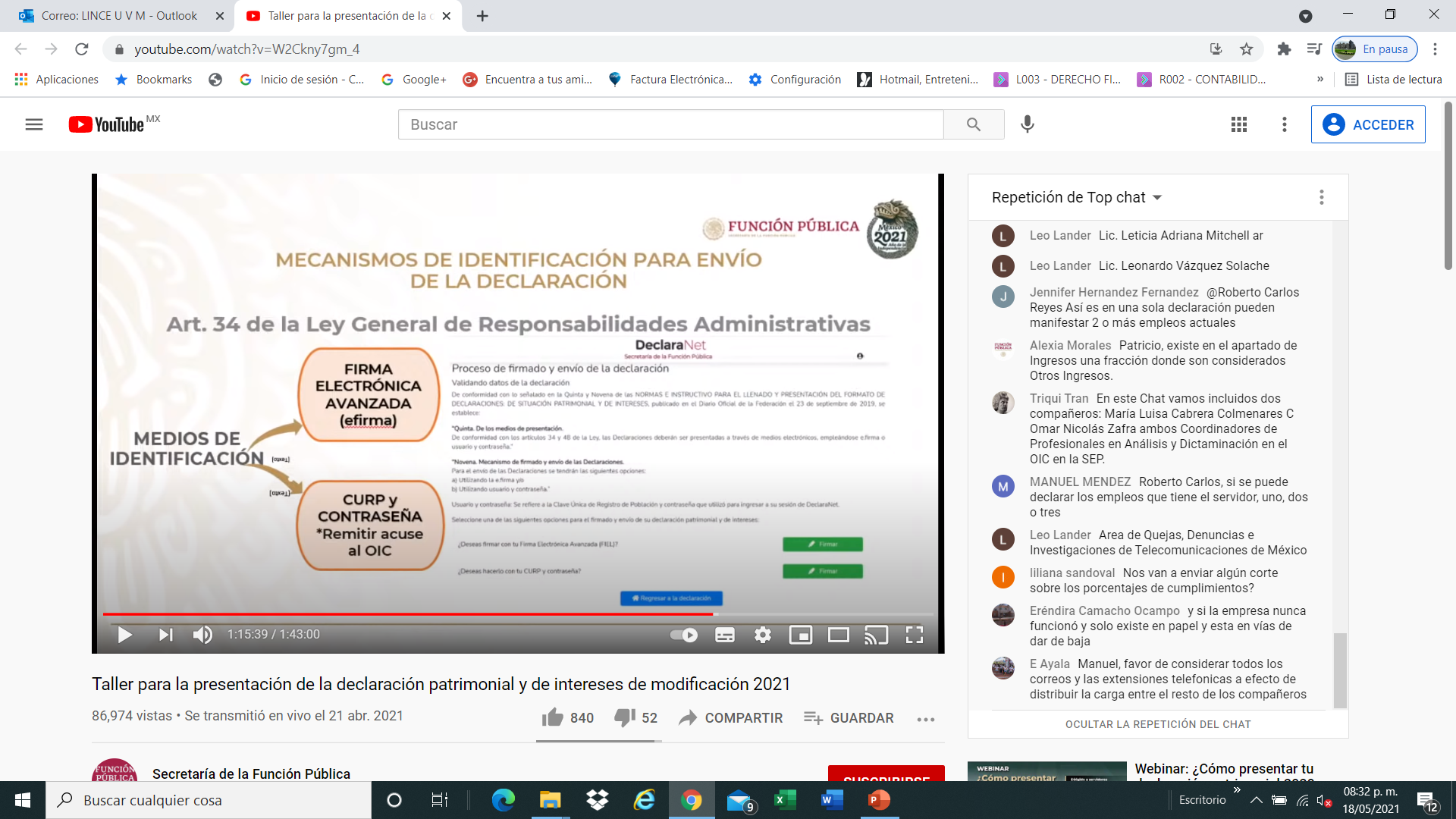 51
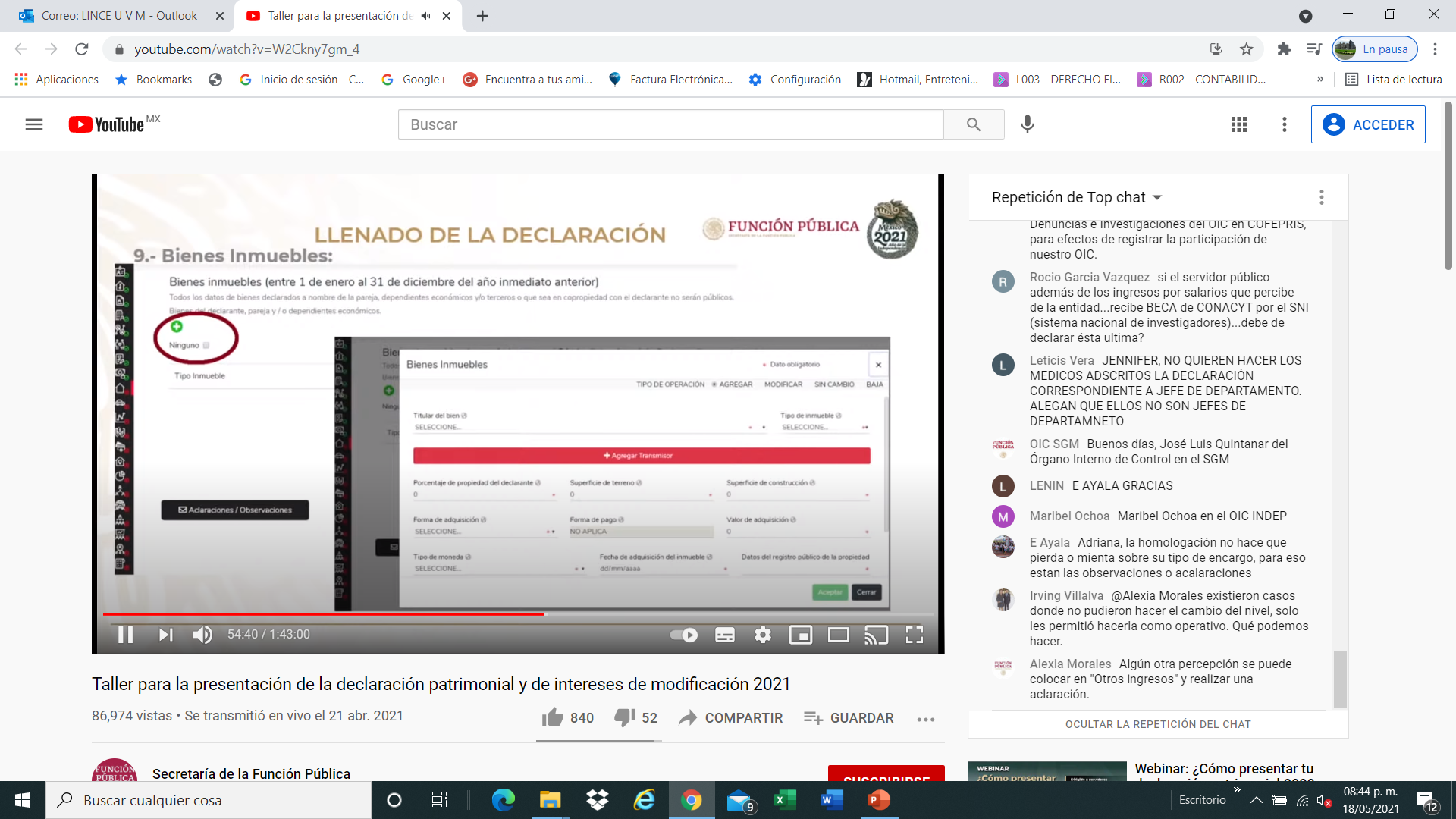 52
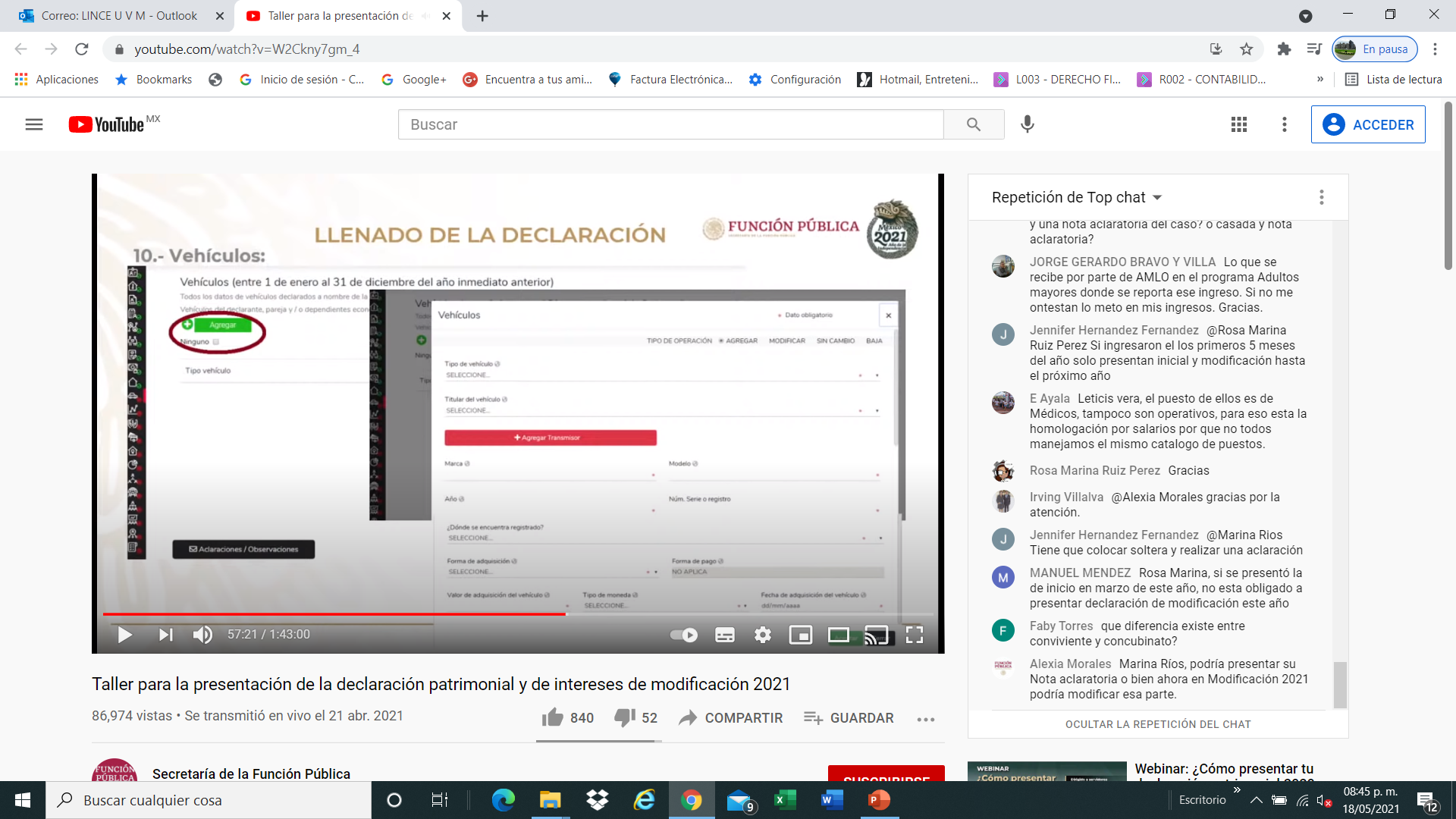 53
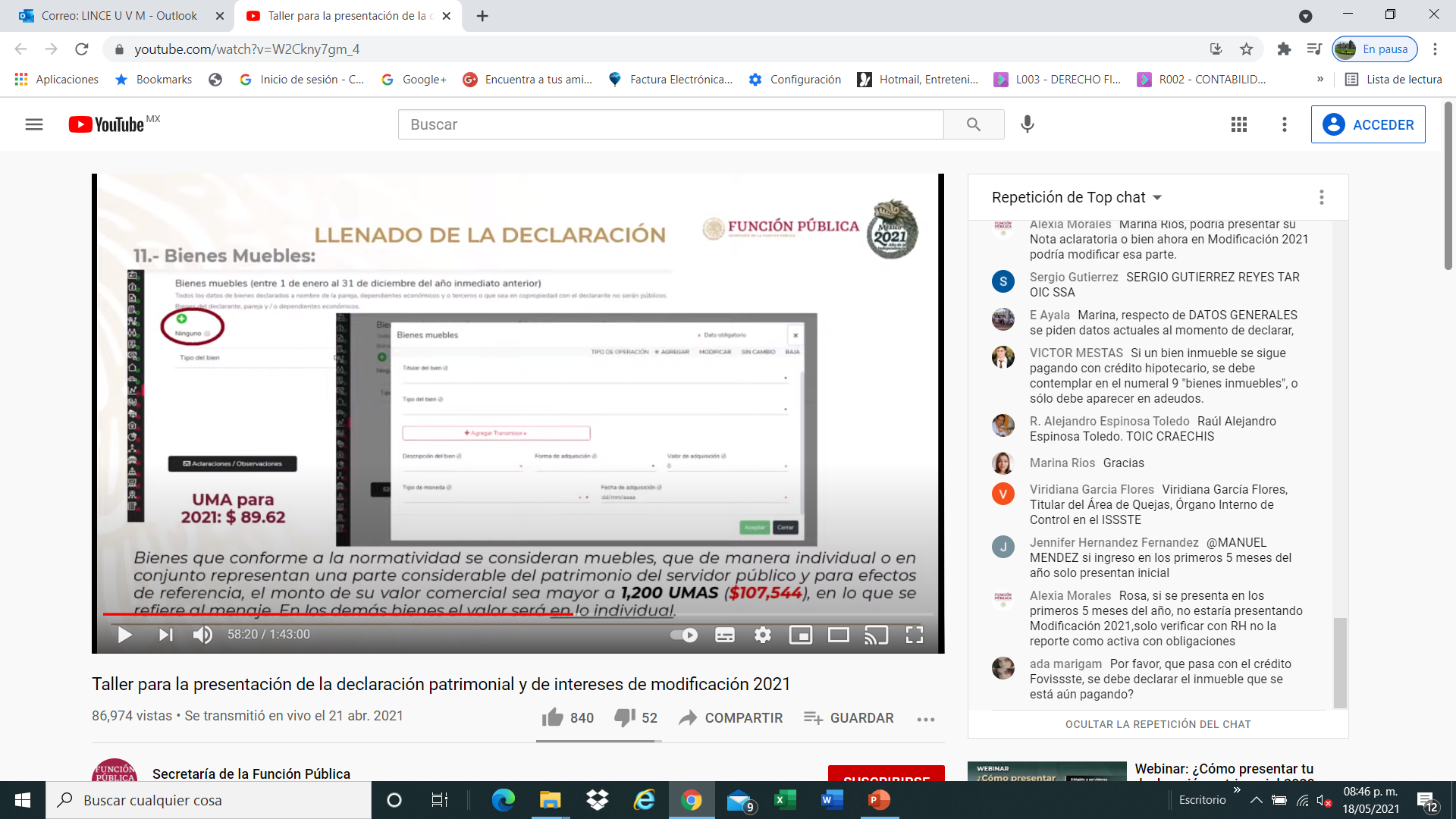 54
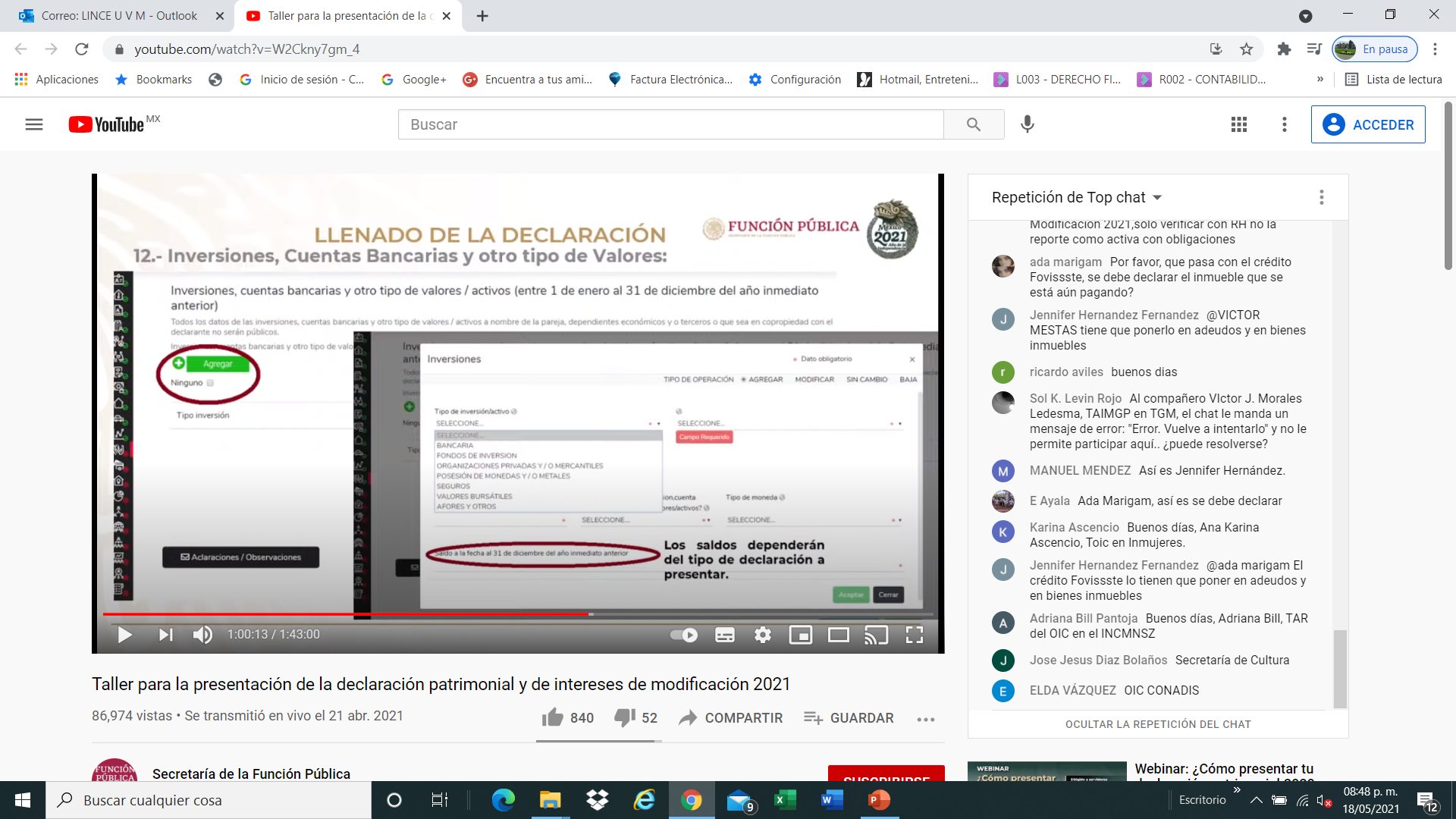 55
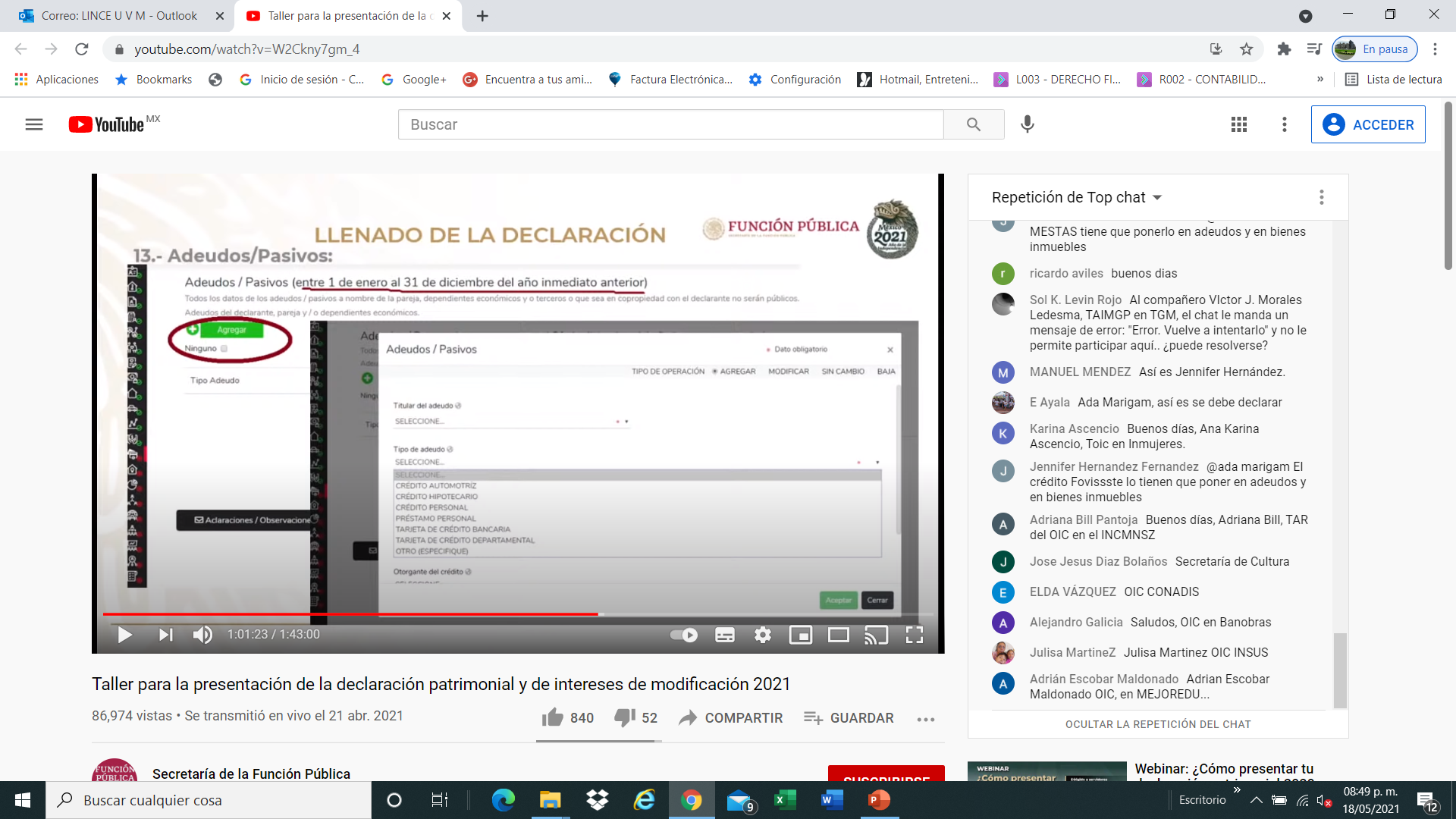 56
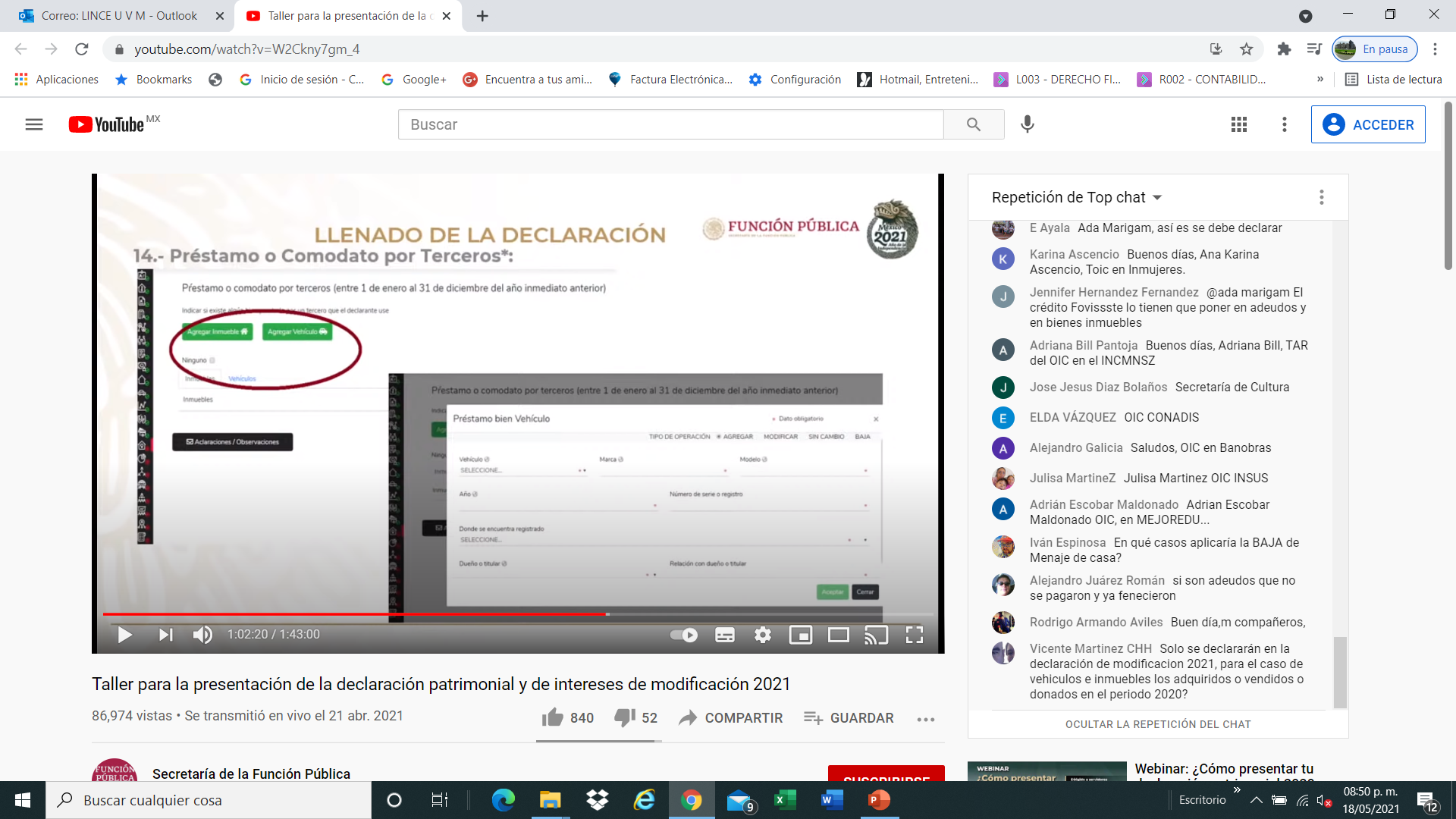 57
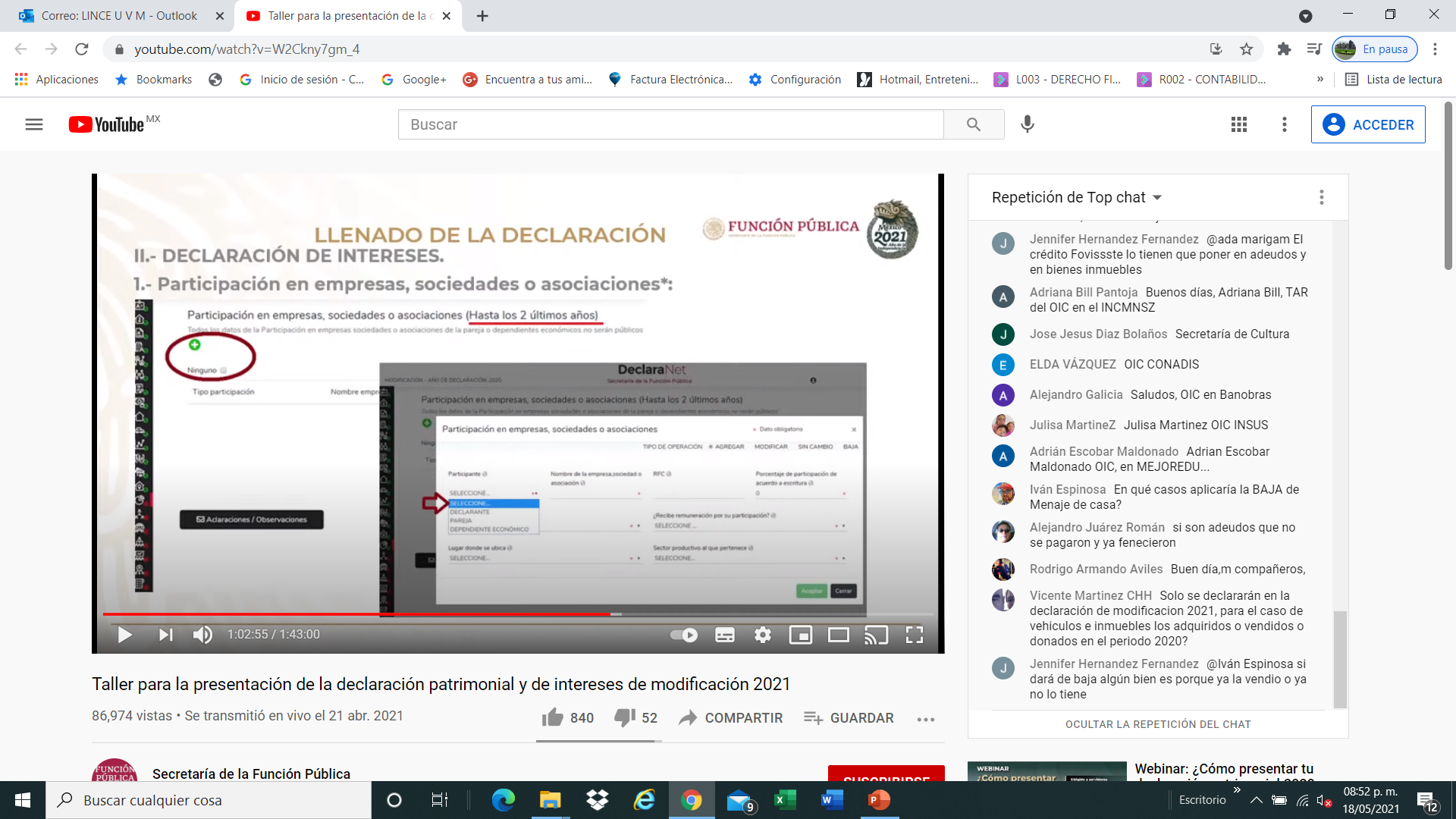 58
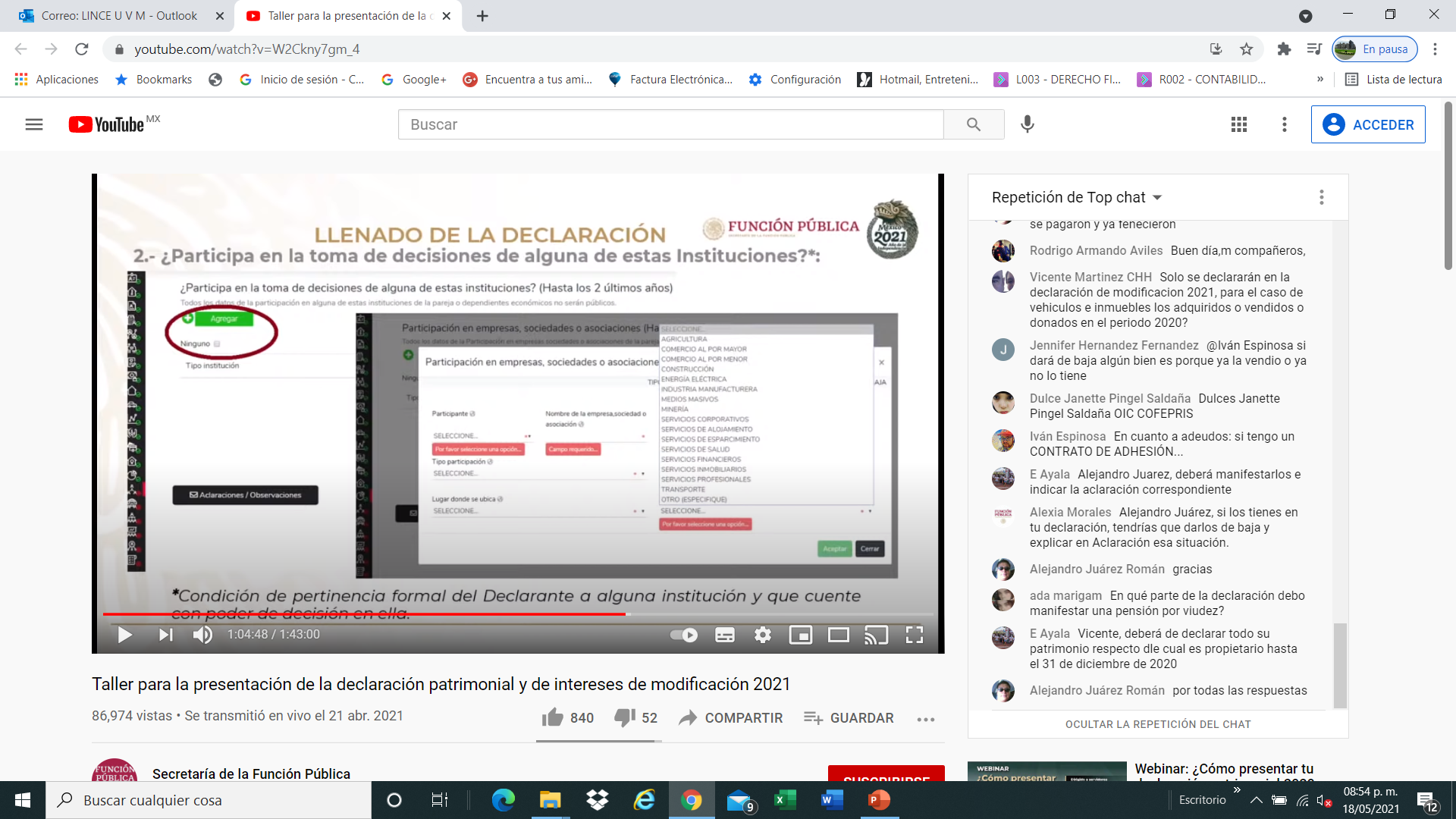 59
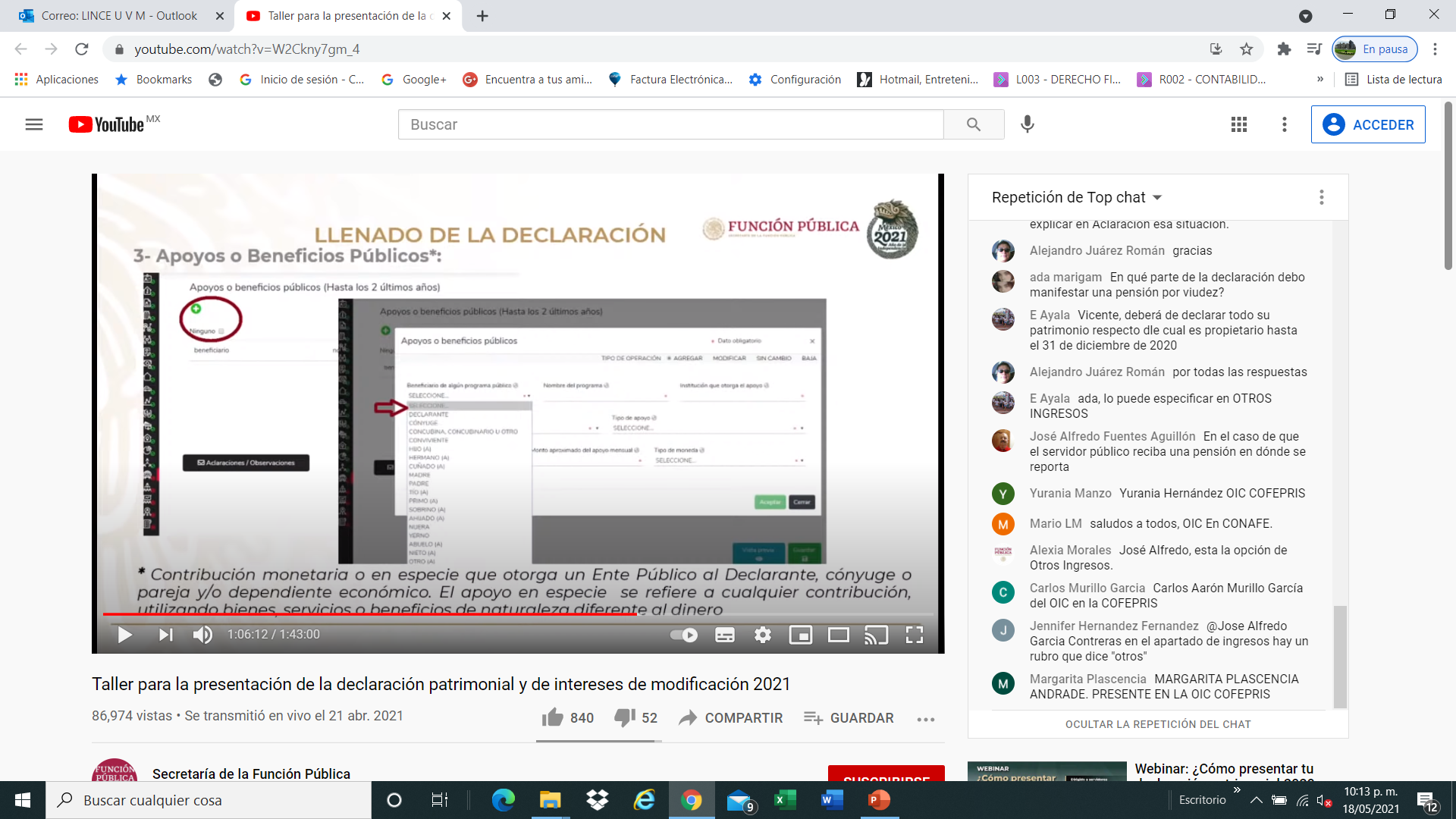 60
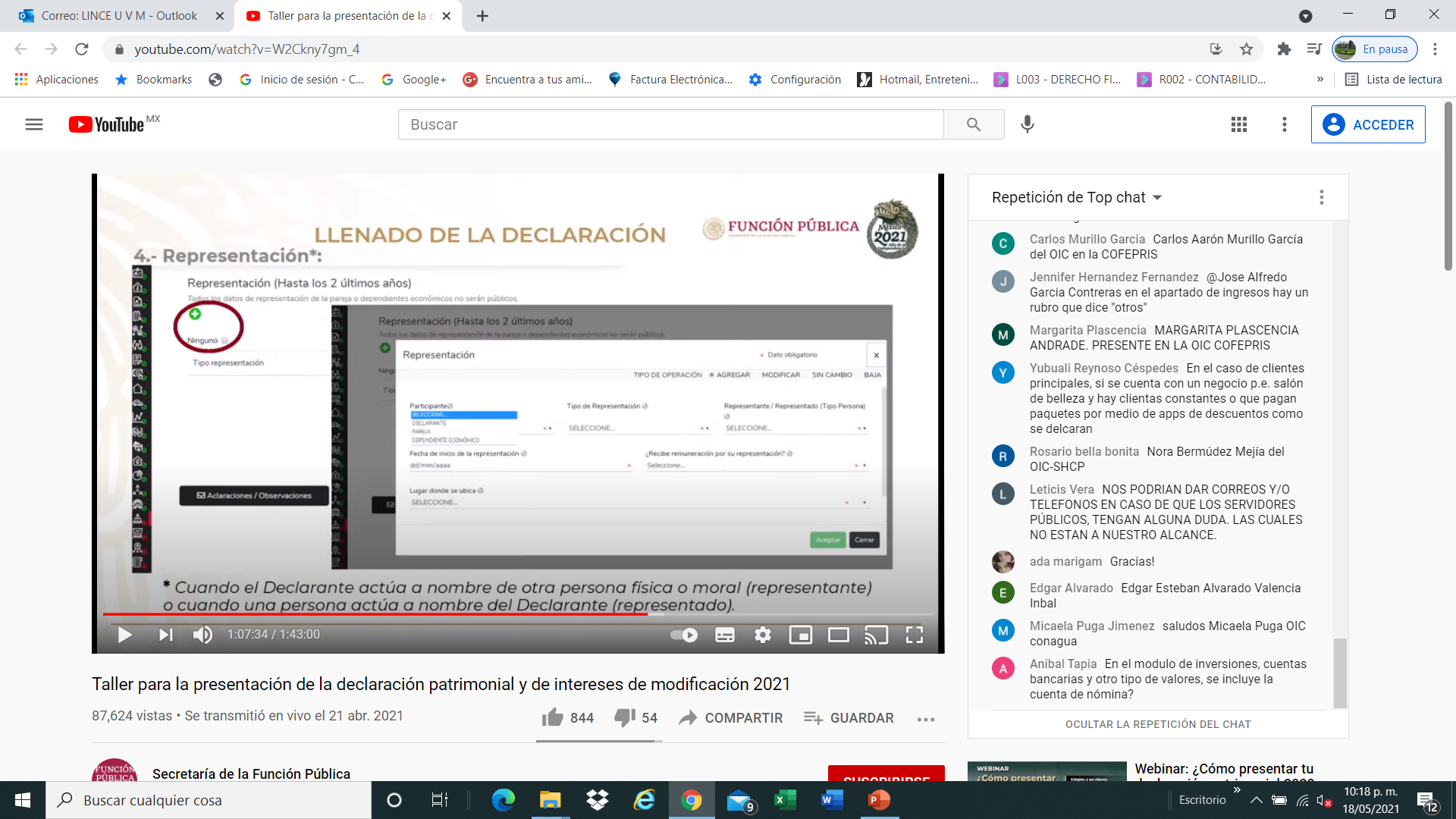 61
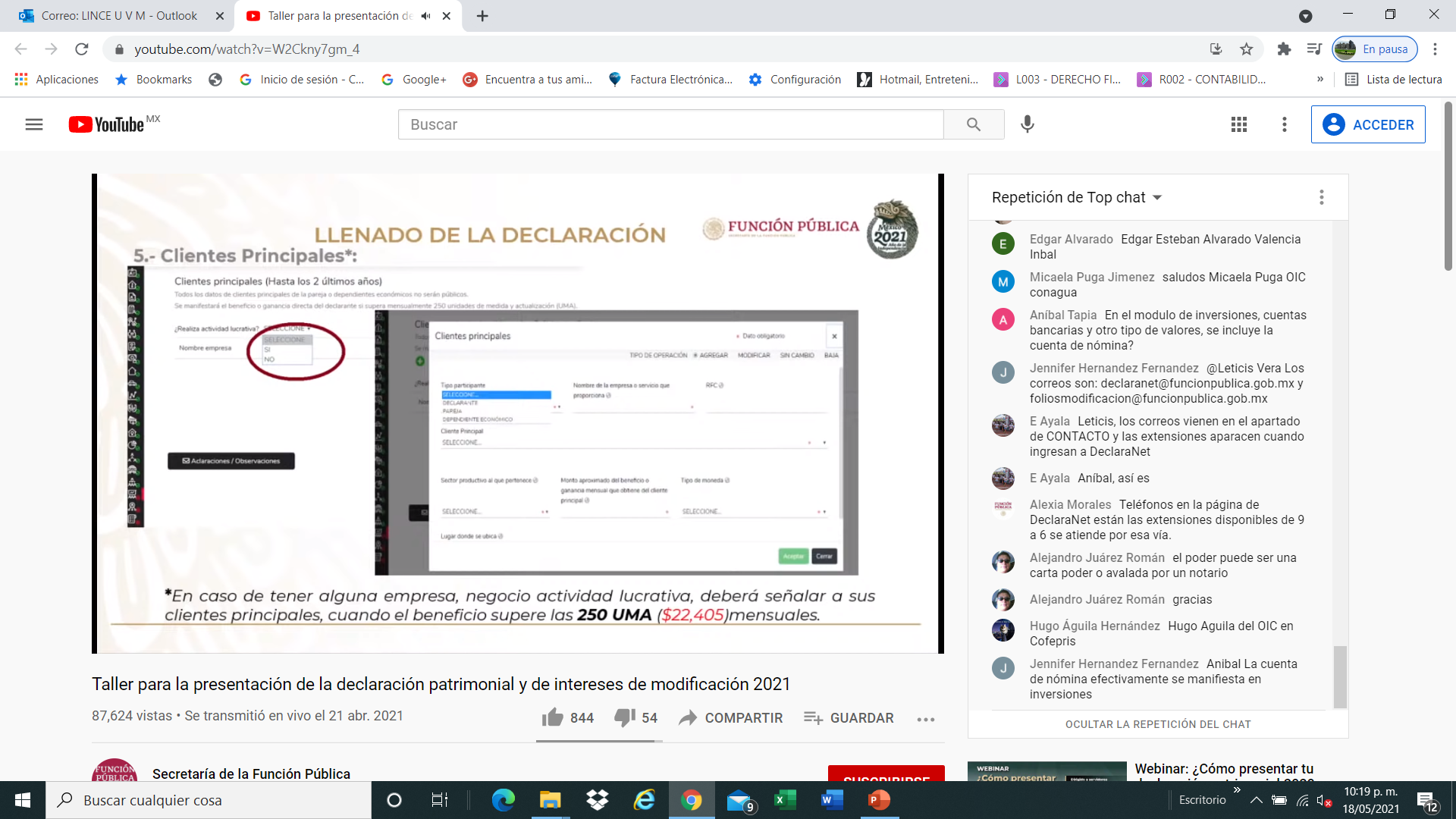 62
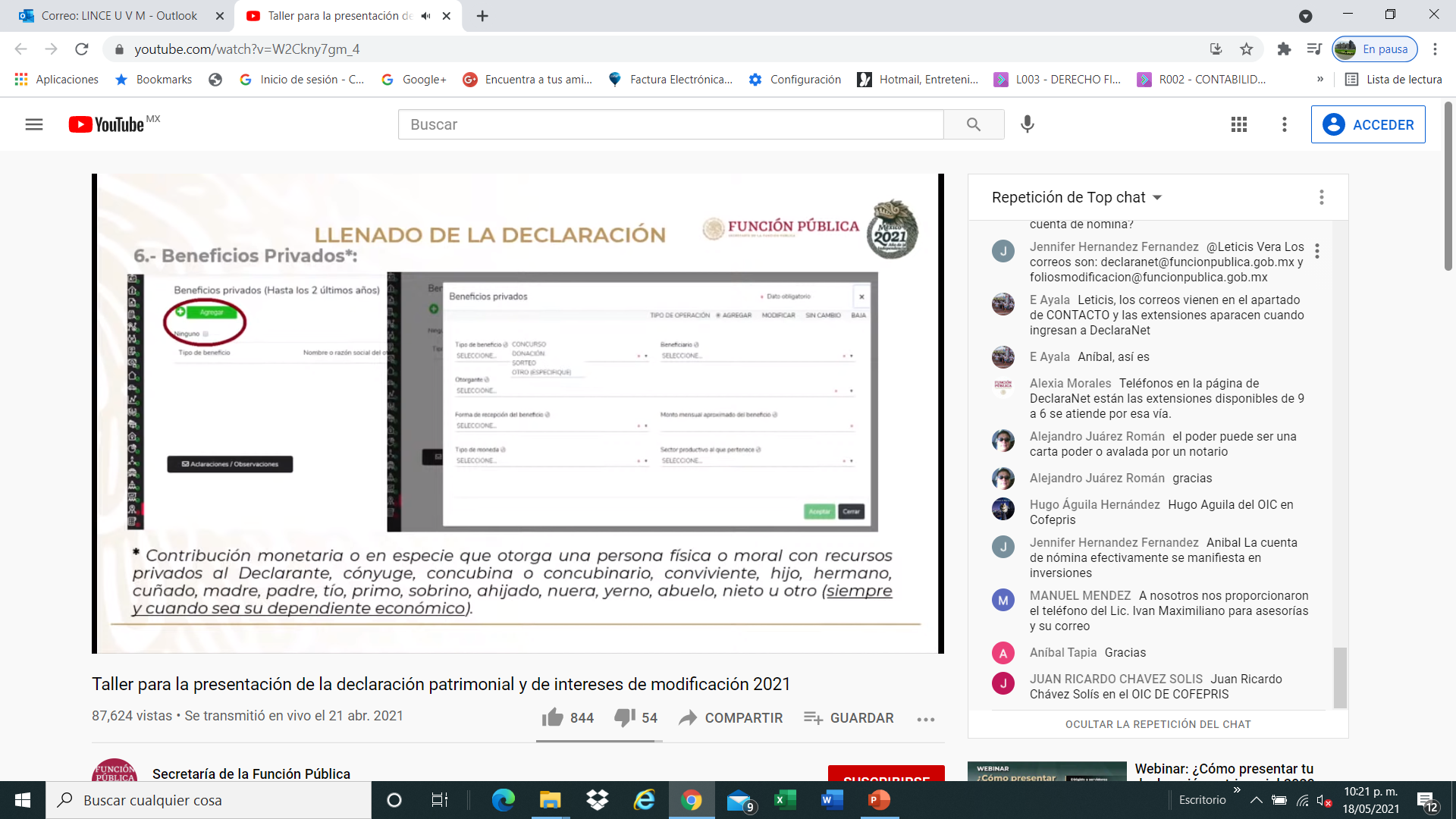 63
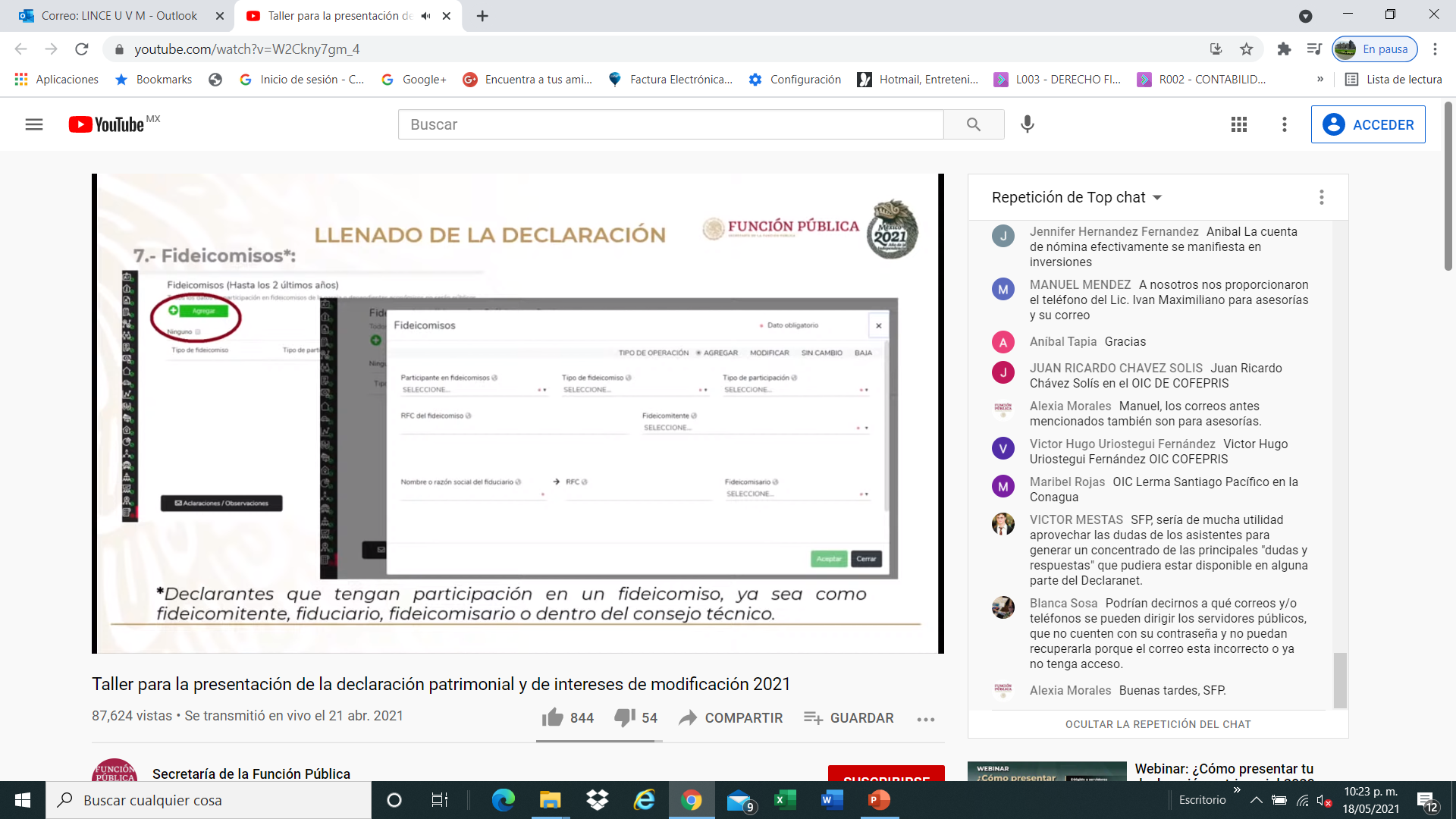 64
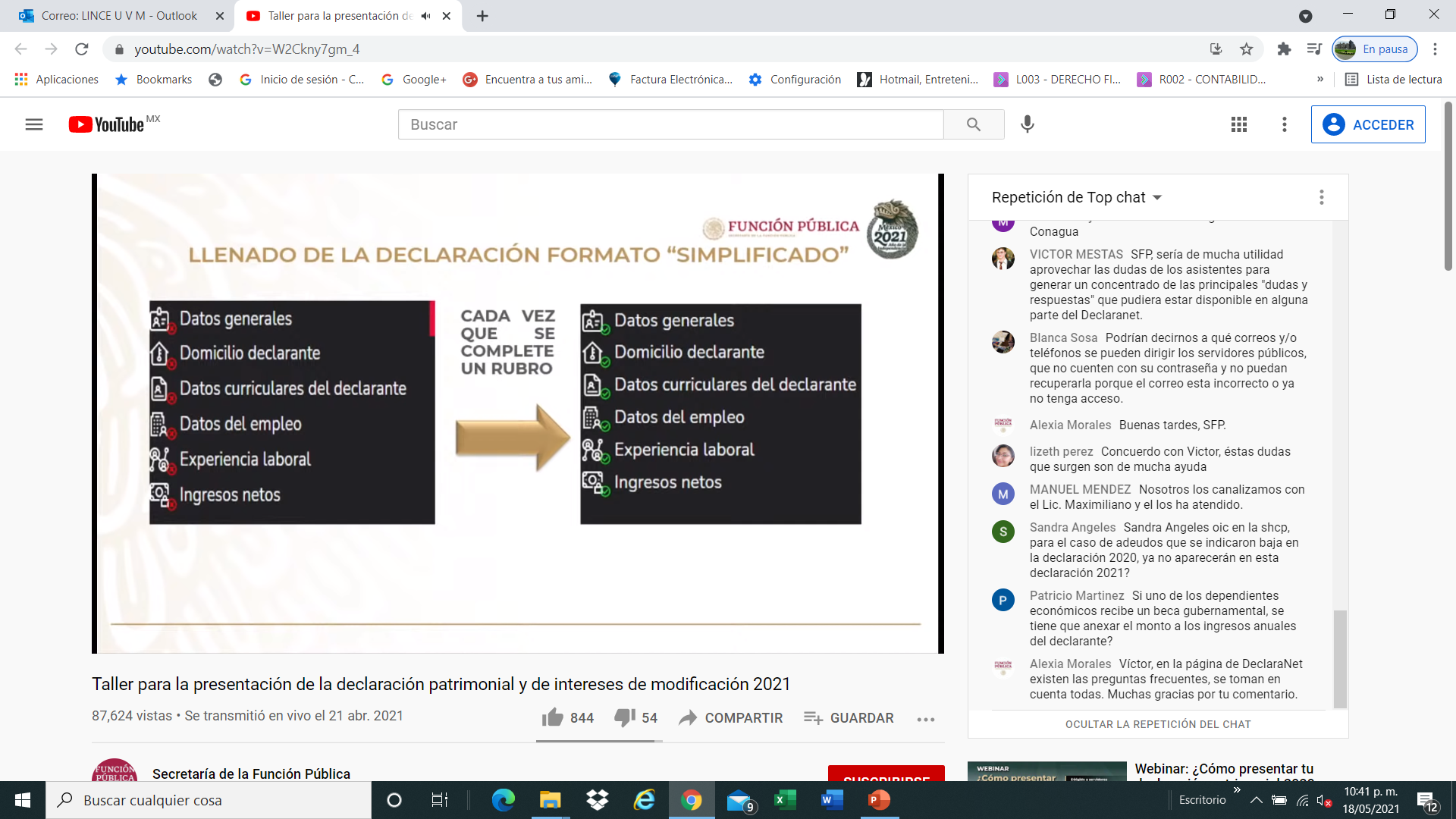 65
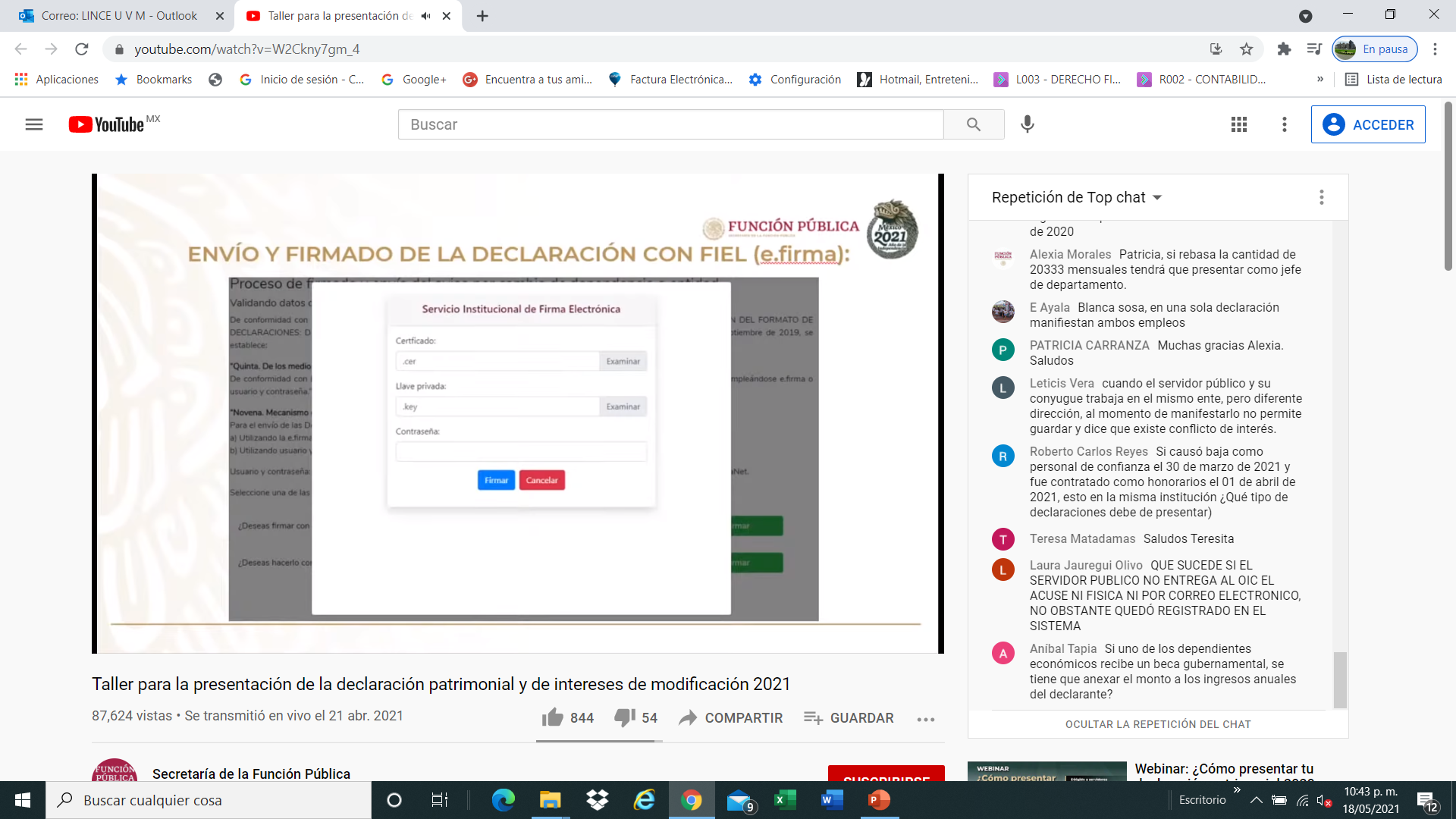 66
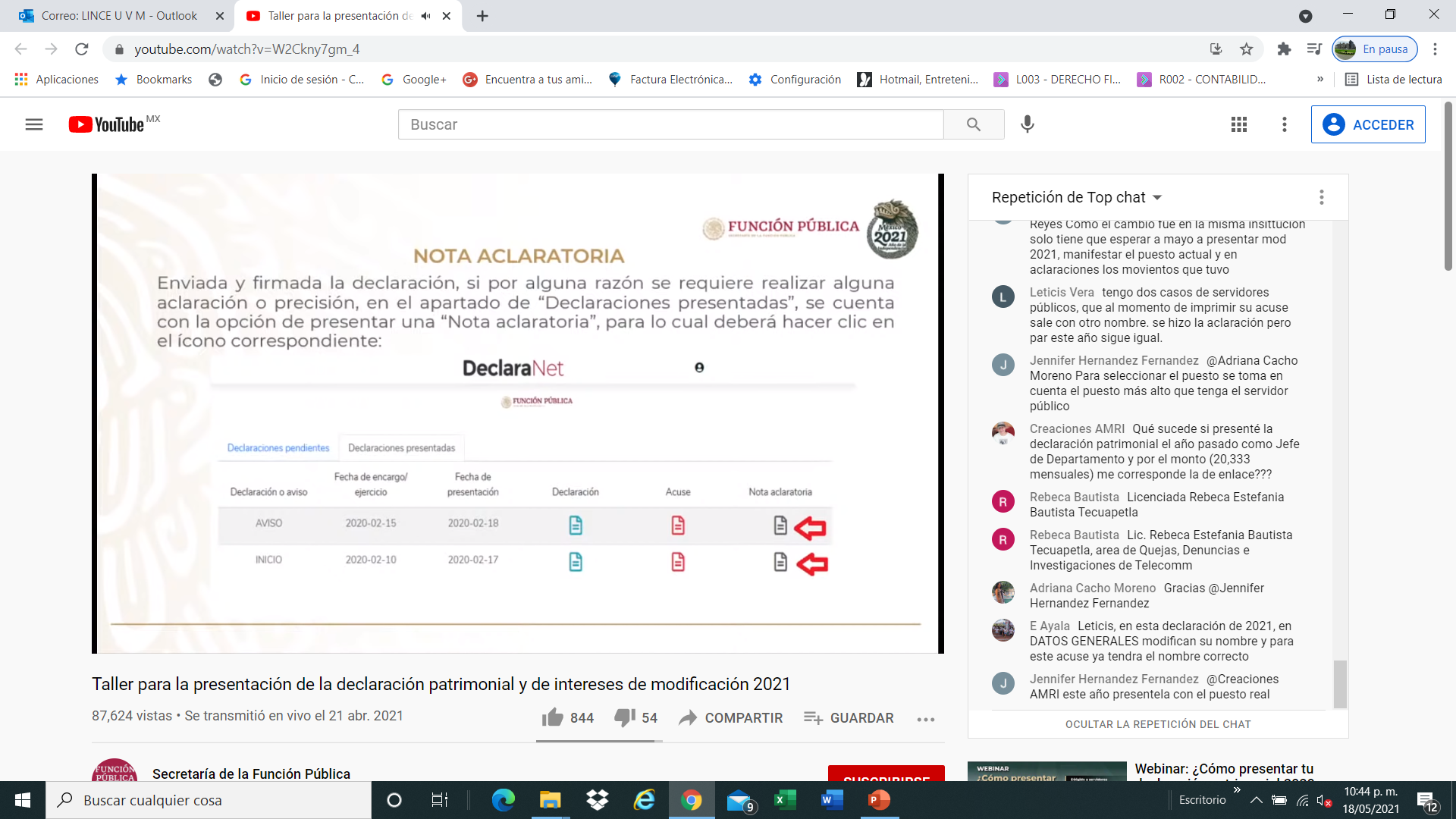 67
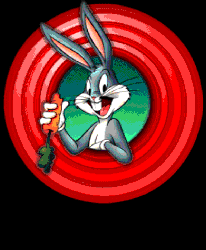 FIN
68
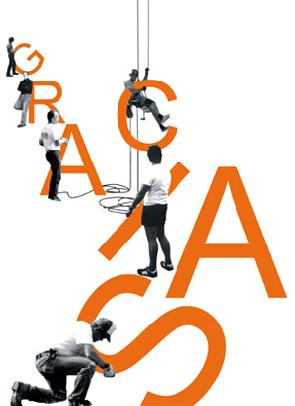 69